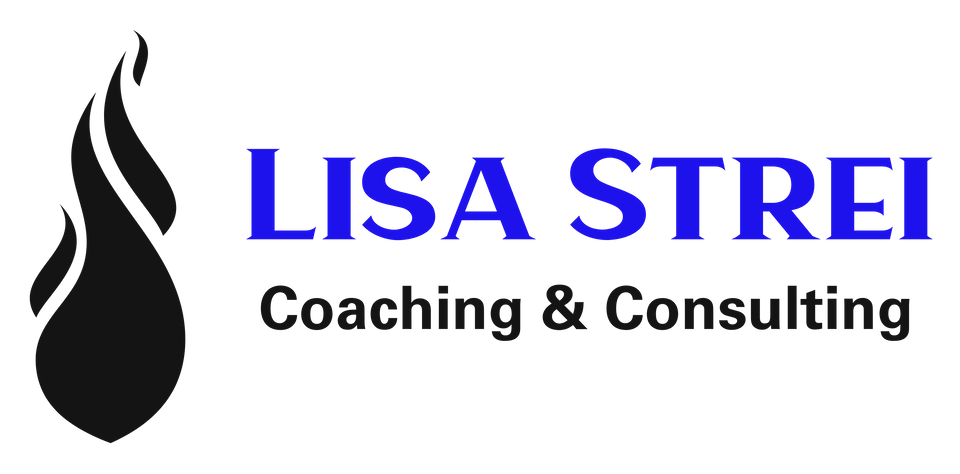 Presented by:
Trust and the Virtual Team
Why it's important, 
how to build it, and 
how to keep it
Welcome!
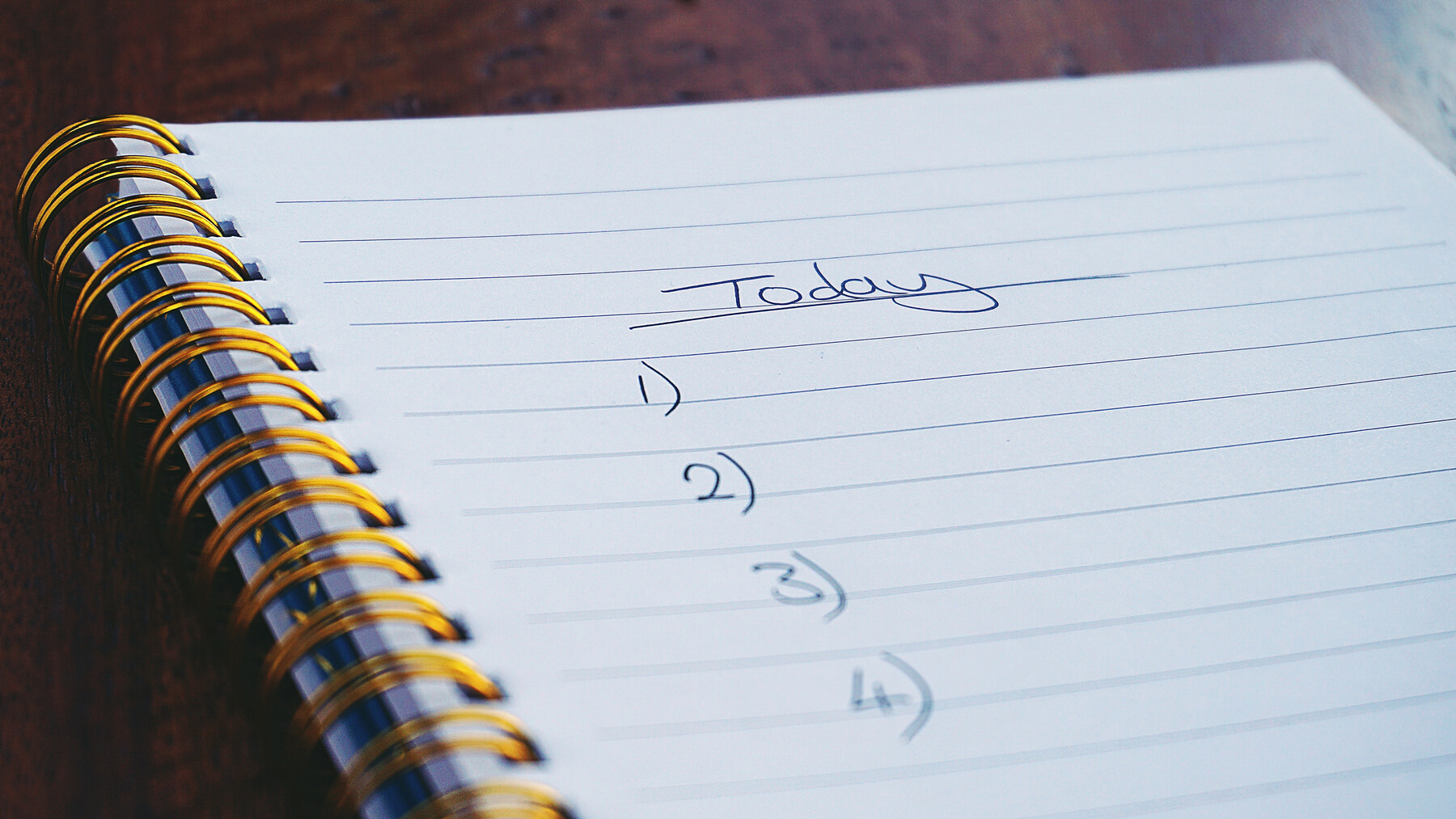 TODAY'S DISCUSSION
Length:  1 hour

Will this be recorded and 
sent out?  Yes!

User functionality:  Polls, Chat, Q&A

Agenda
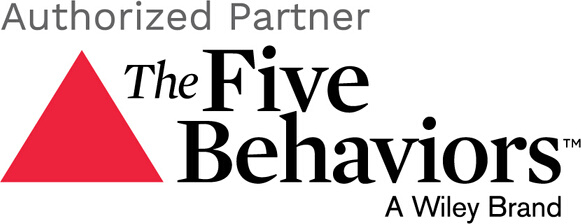 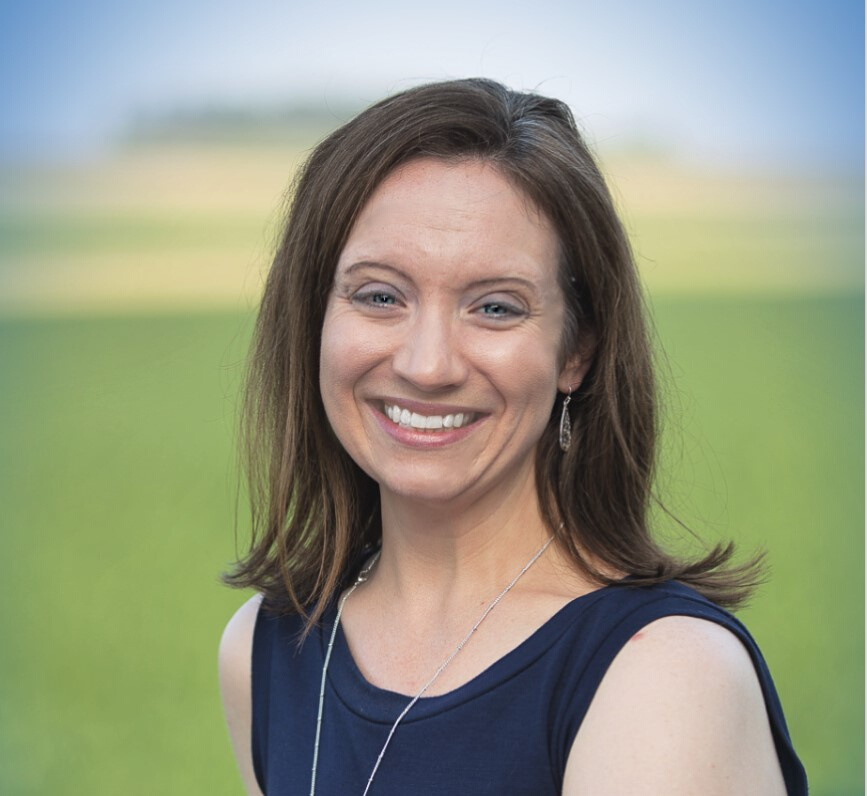 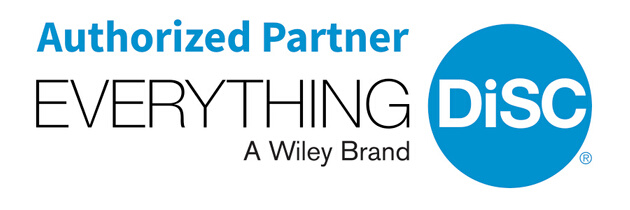 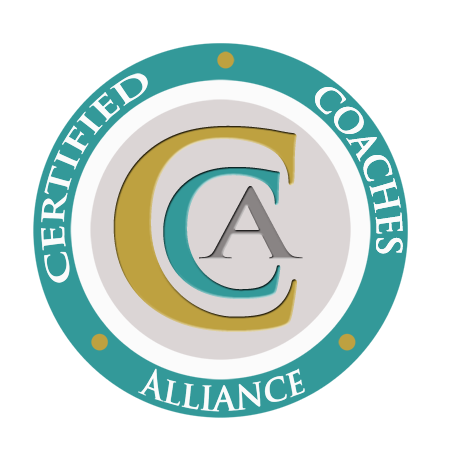 Lisa Strei, MBA
Workplace Coach
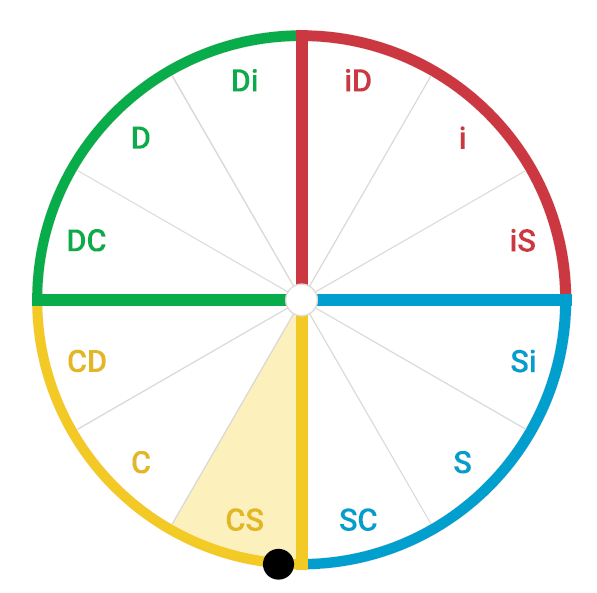 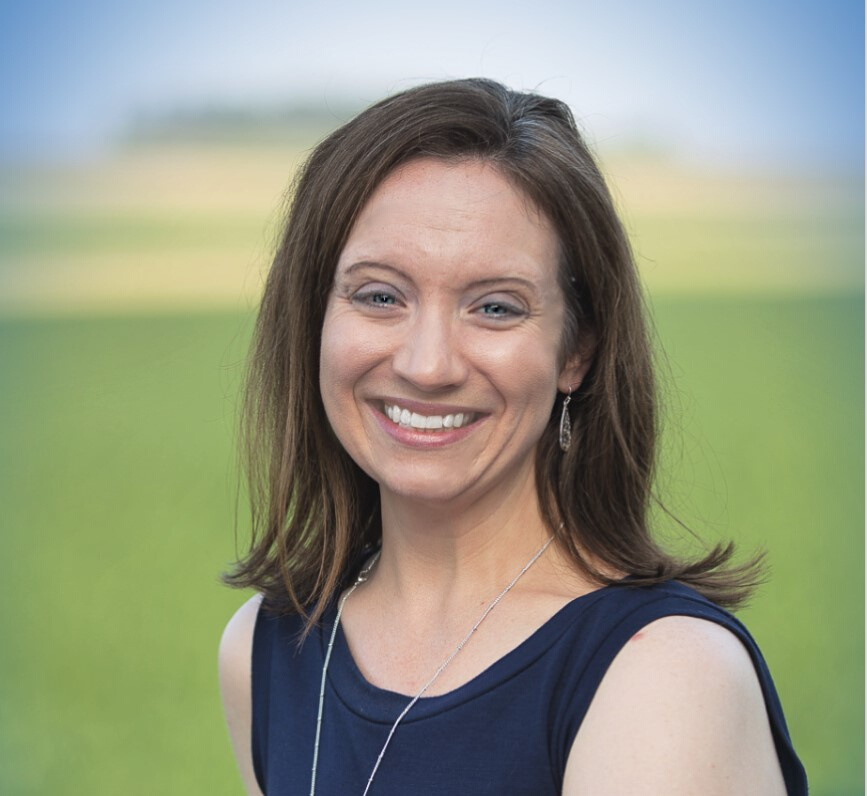 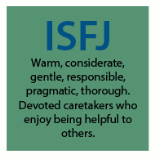 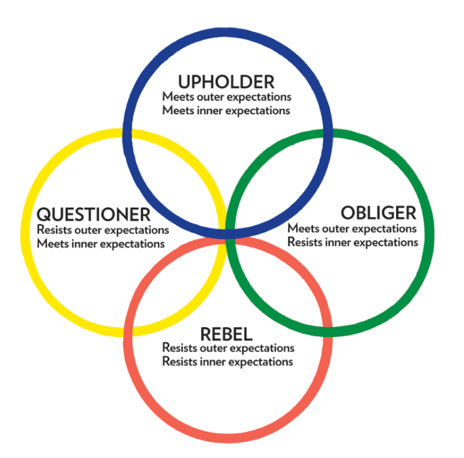 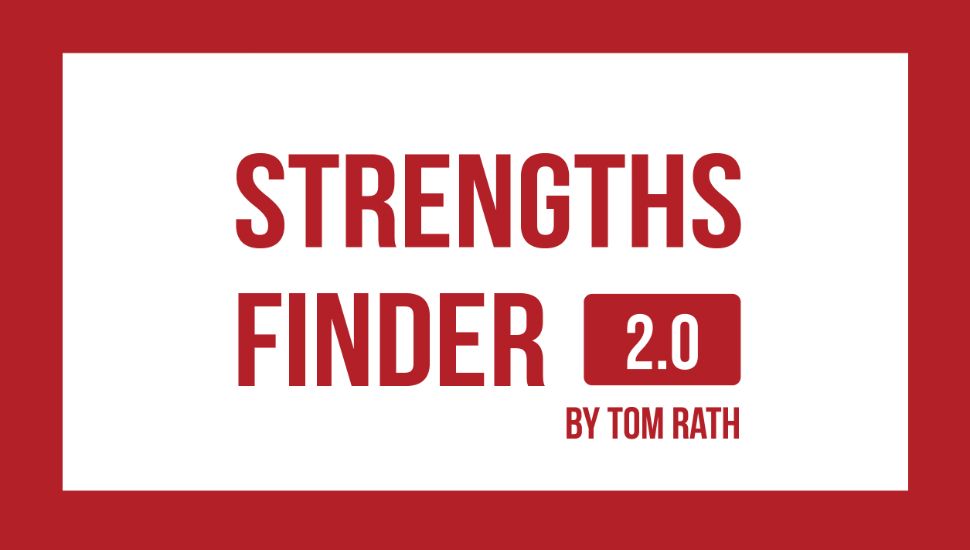 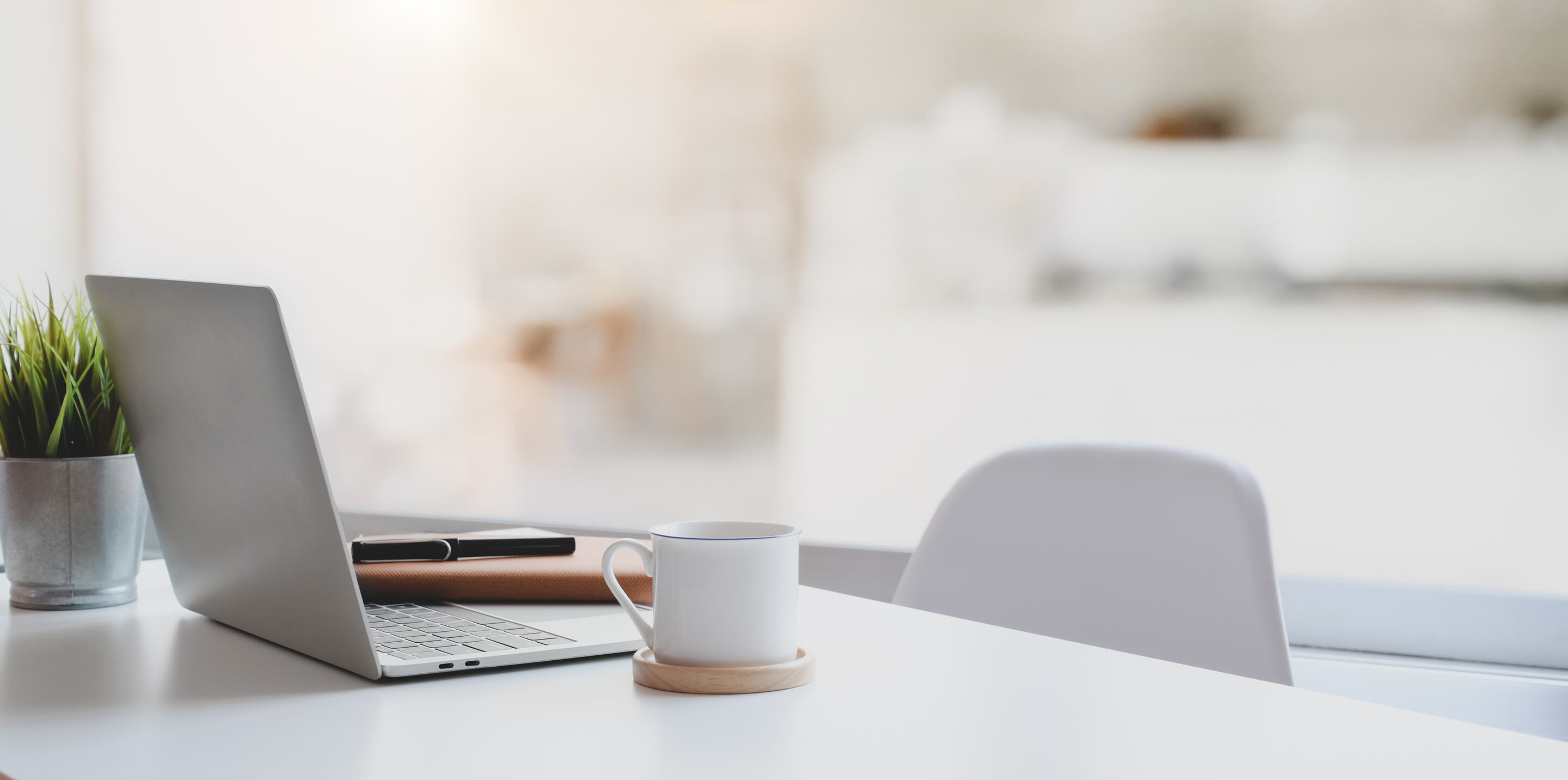 Statistics!
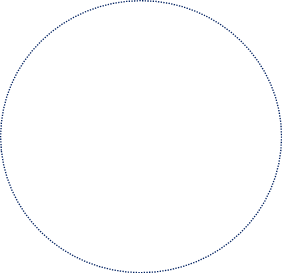 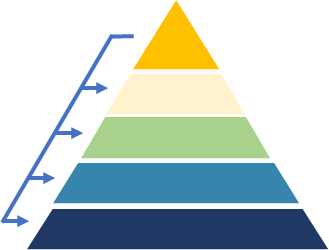 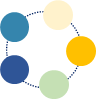 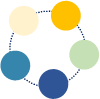 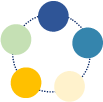 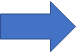 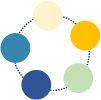 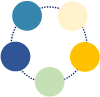 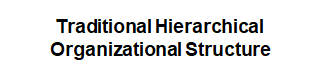 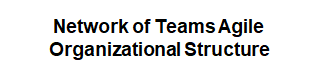 31%  Worked mostly or solely in a team structure

65%  still had a hierarchical structure, but do some cross-functional teamwork

=96% of the workforce!
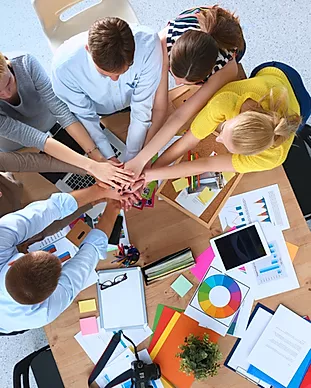 **2019 Deloitte Global Human Capital Trends
More Complex
More Fluid
More Remote
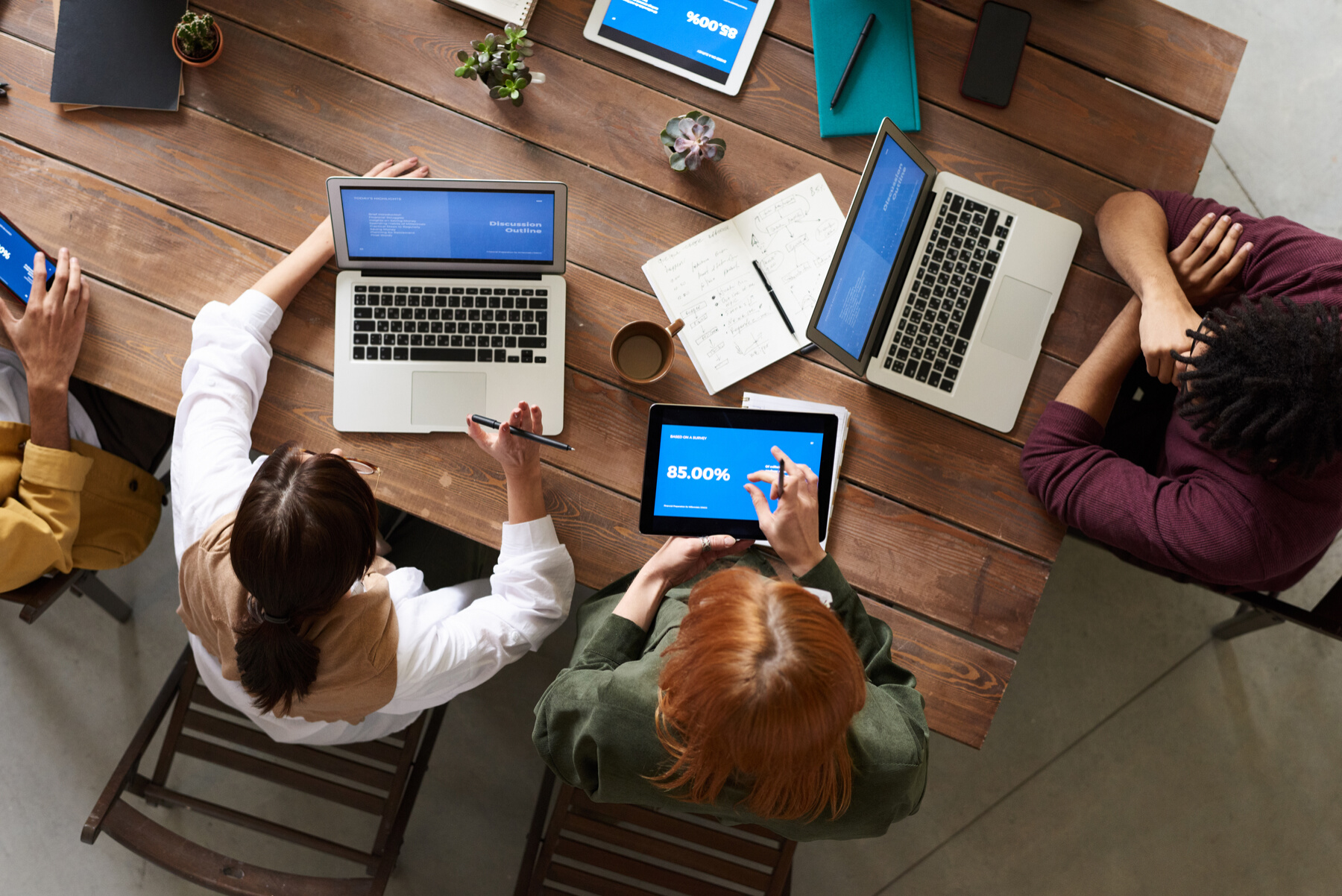 60%
**2020 John Wiley & Sons, Inc. State of Teams Report
Departmental
More Complex
Project
Cross-Functional
76%
73%
Management
Matrix
of people work on 2+ teams
of people work on more than 1 type of team
0
25
50
75
100
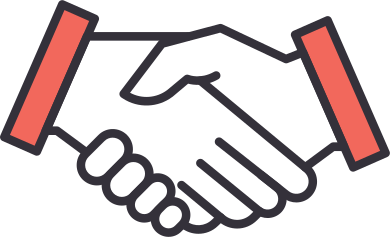 **2020 John Wiley & Sons, Inc. State of Teams Report
Departmental
More Fluid
Project
Cross-Functional
Management
Matrix
0
25
50
75
100
**2020 John Wiley & Sons, Inc. State of Teams Report
More Remote
**2020 John Wiley & Sons, Inc. State of Teams Report
Teamwork = Better Performance
53%
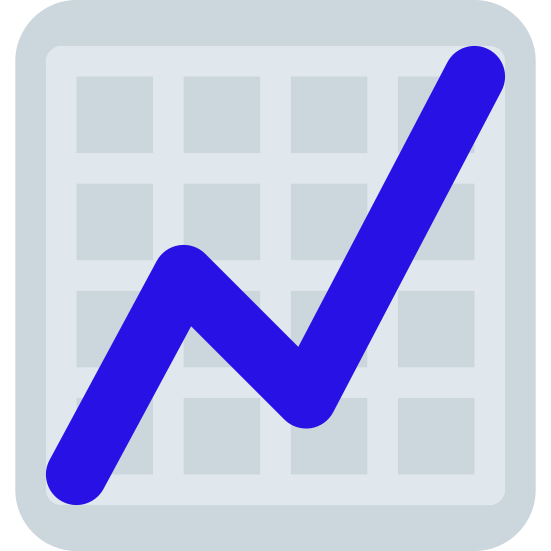 **2019 Deloitte Global Human Capital Trends
65%
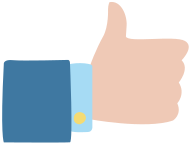 --Teamwork is important!
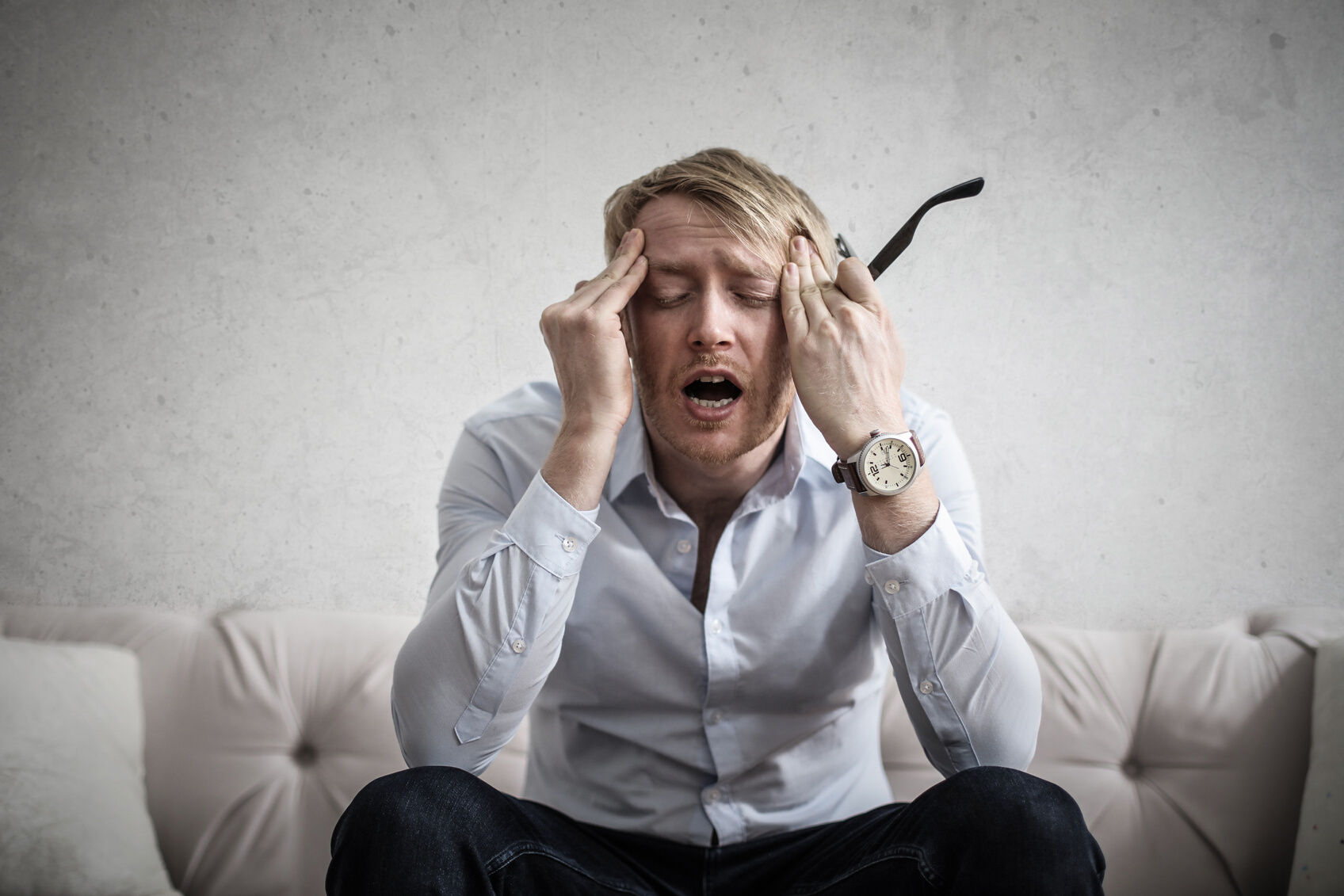 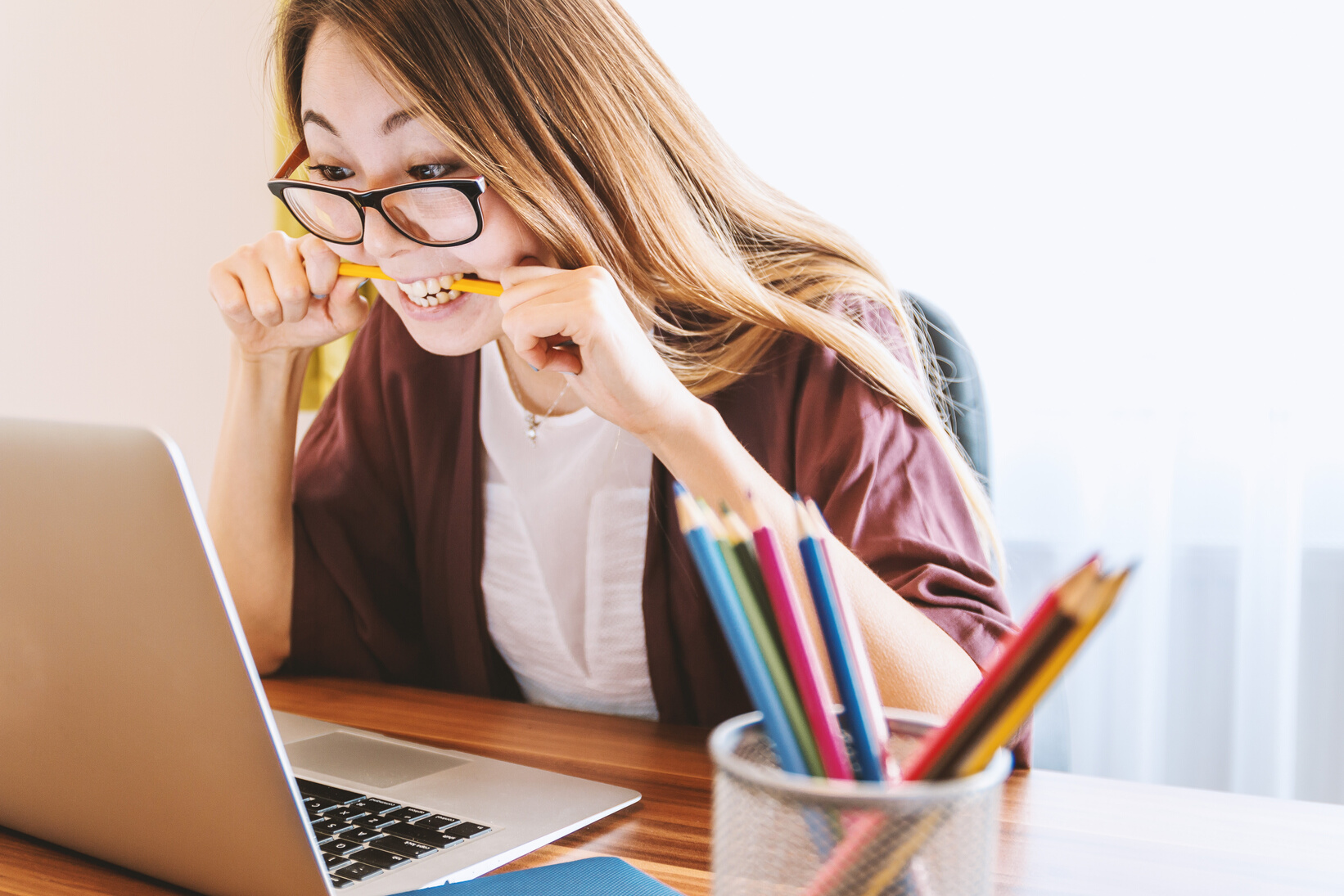 **2019 Deloitte Global Human Capital Trends
of workers respond that they are "effective" team members
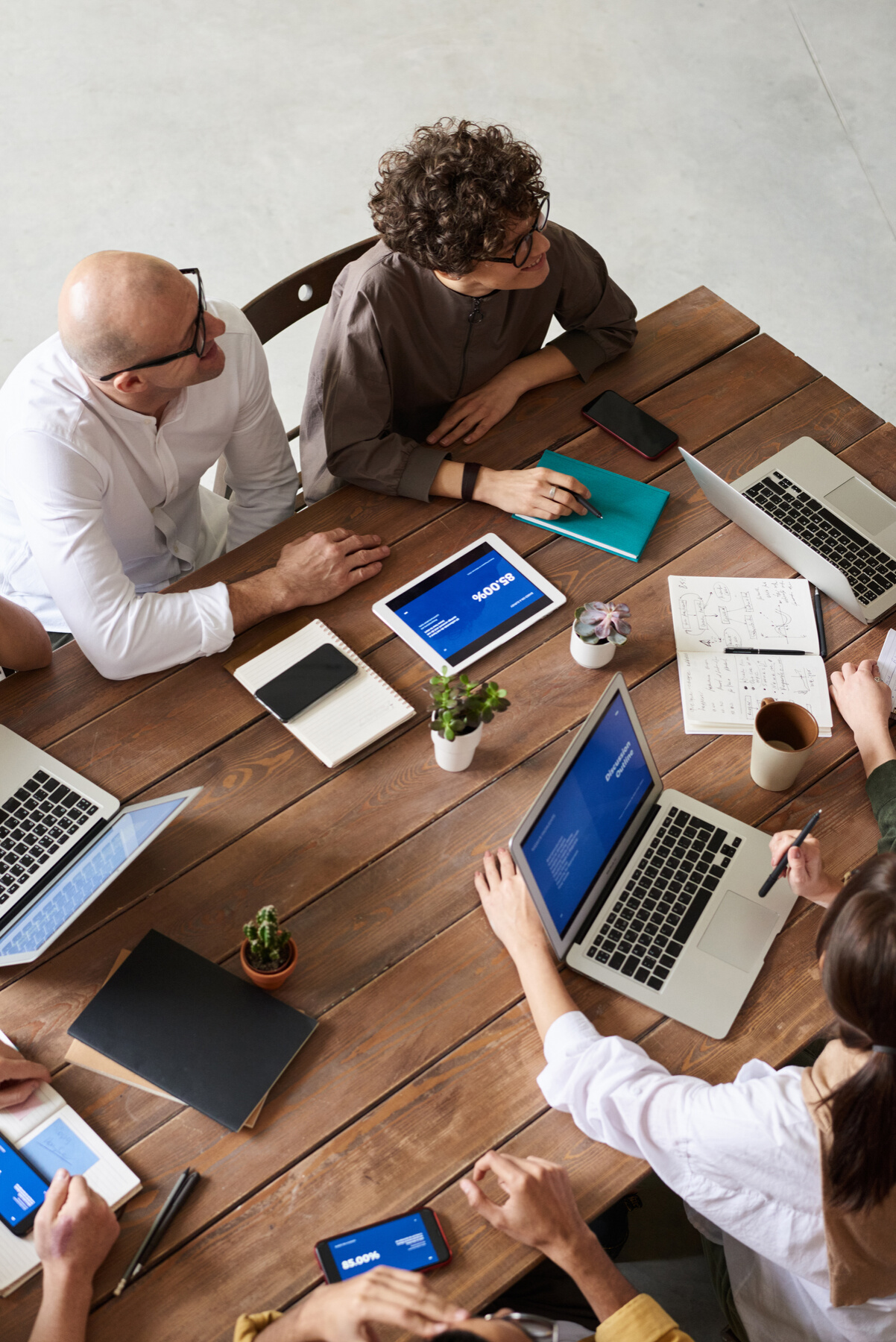 99%
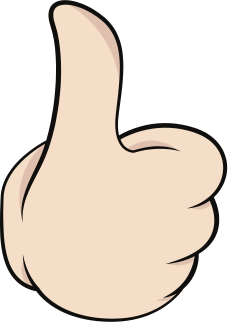 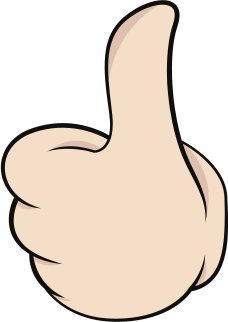 **based on State of Teams survey of 11,000 workers conducted by John Wiley & Sons, Inc.
2/3
4 of 5
people report that their team members are not willing to acknowledge their weaknesses to others
teams rarely offer constructive feedback to one another or question each other about their approach to work
**based on historical assessment data from The Five Behaviors Team Development
typically leave meetings without everyone committing to agreed-upon decisions
55%
**based on historical assessment data from The Five Behaviors Team Development
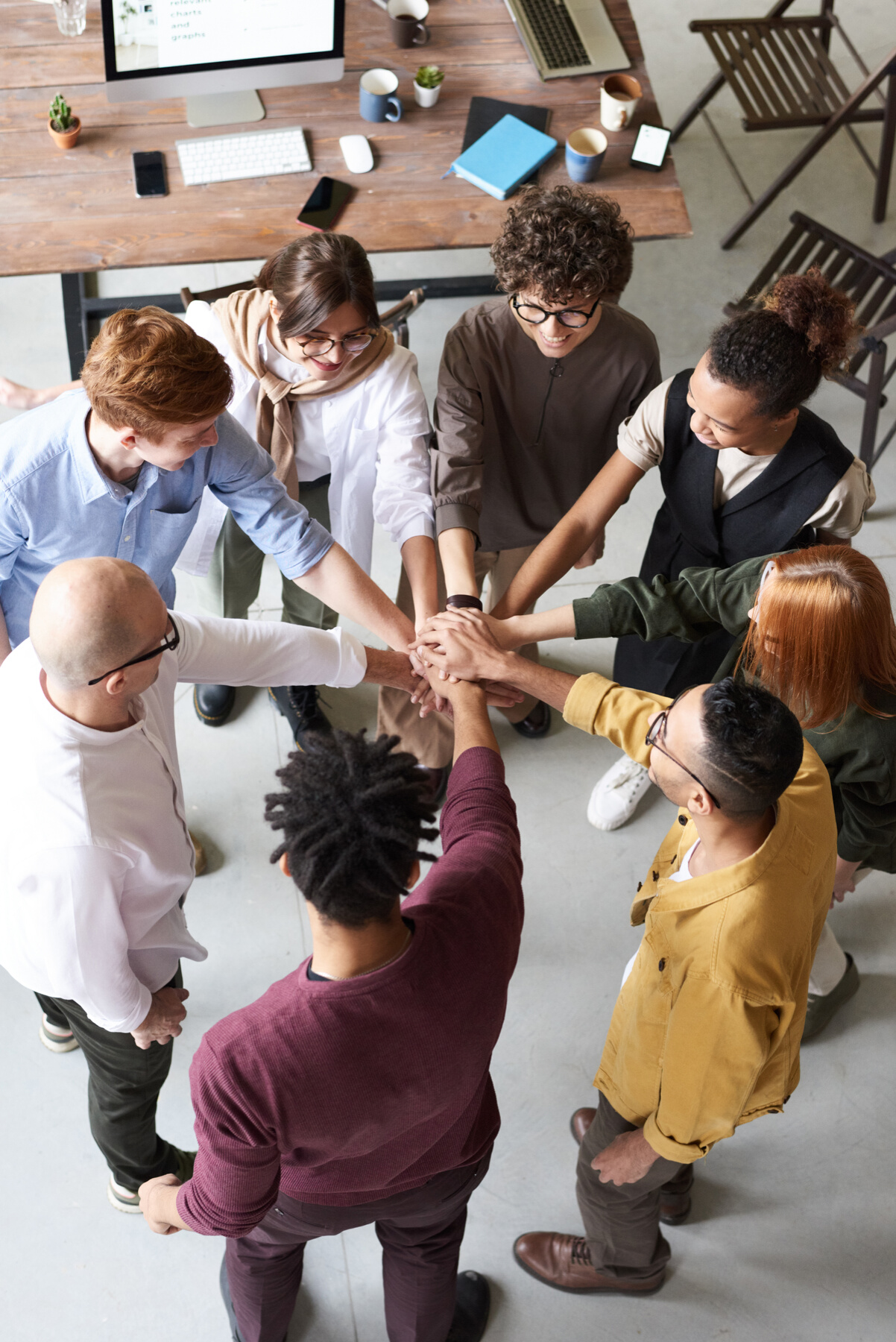 THE WAY WE TEAM MATTERS
TRUST
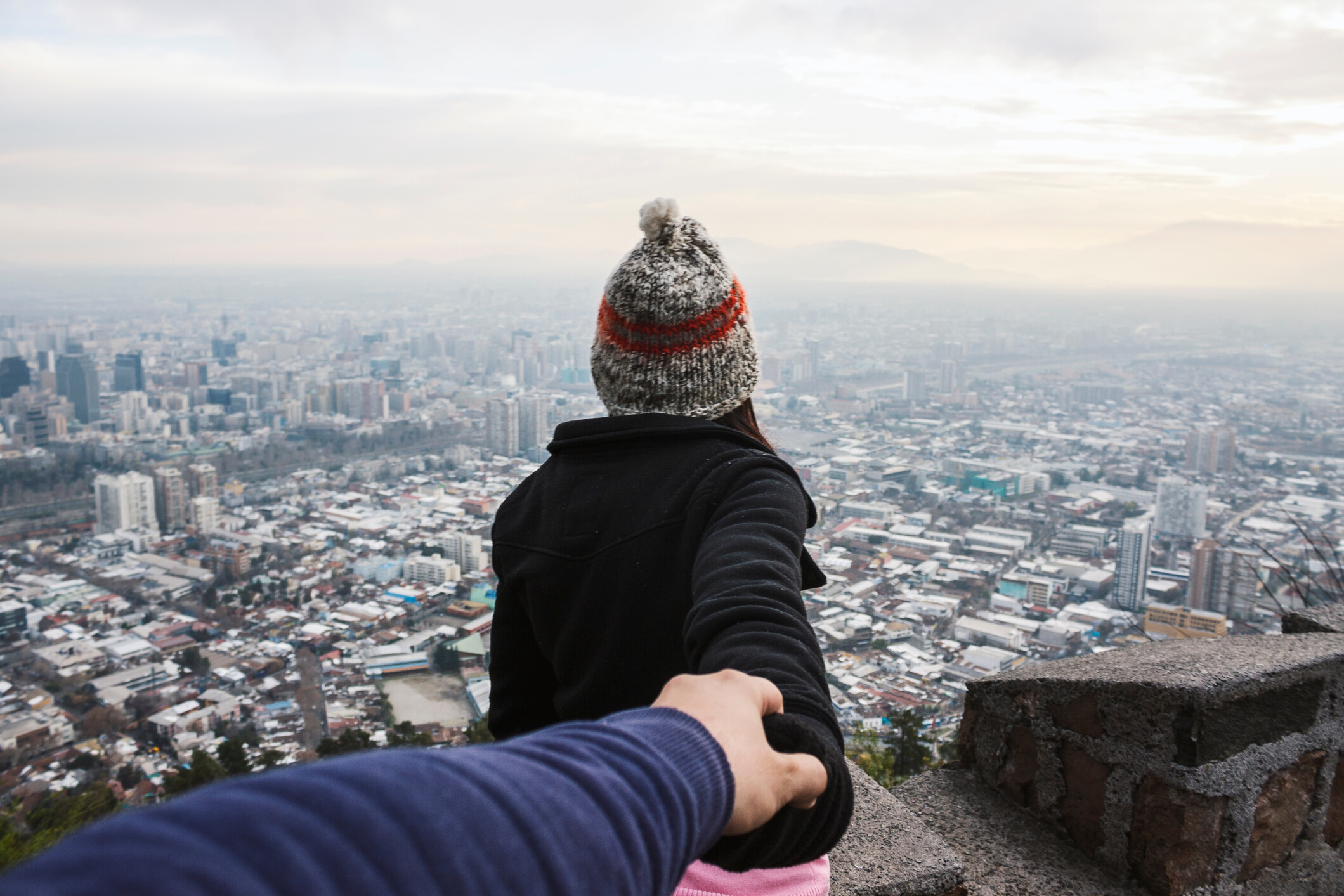 POLL
TRUST:
the first and most important behavior
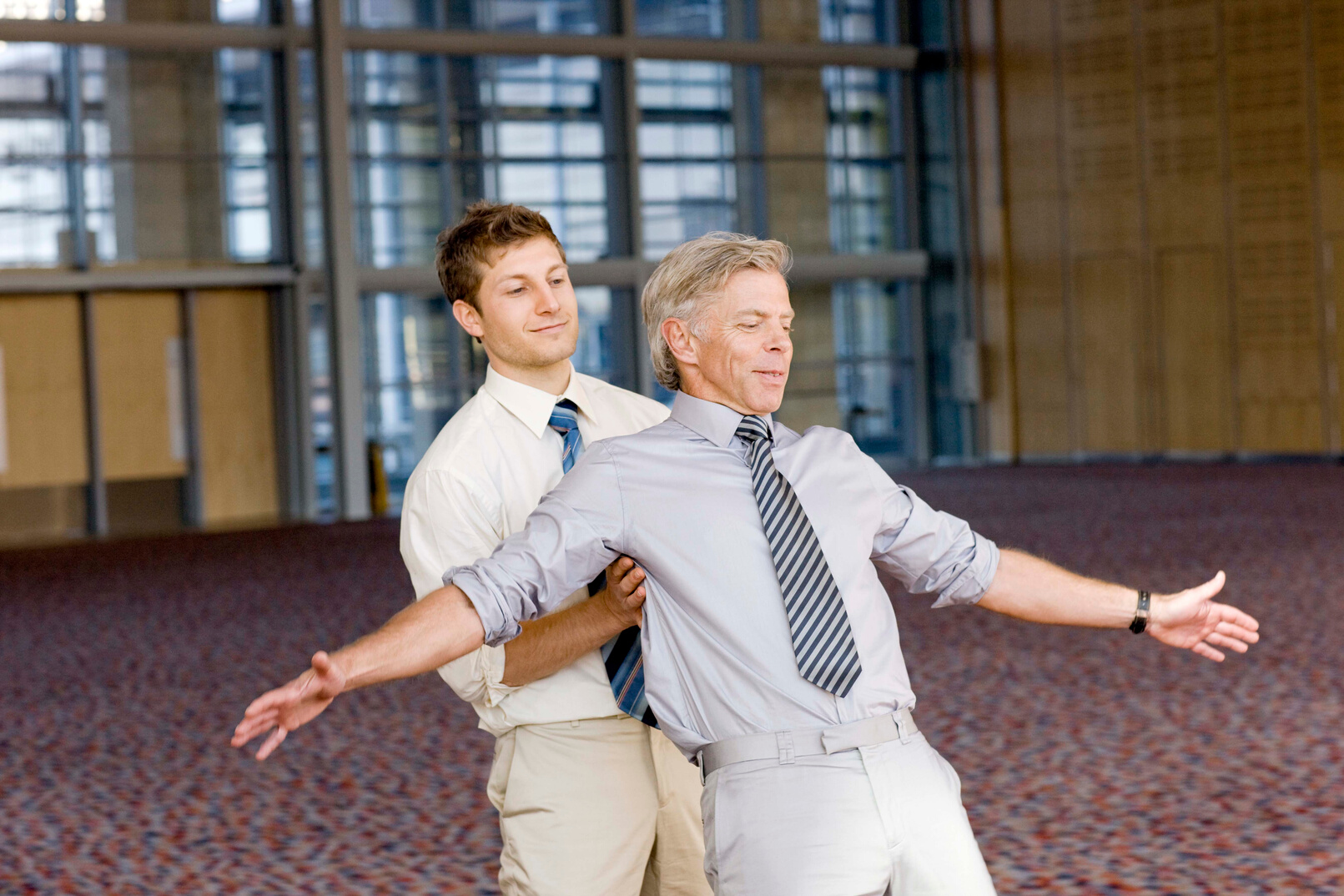 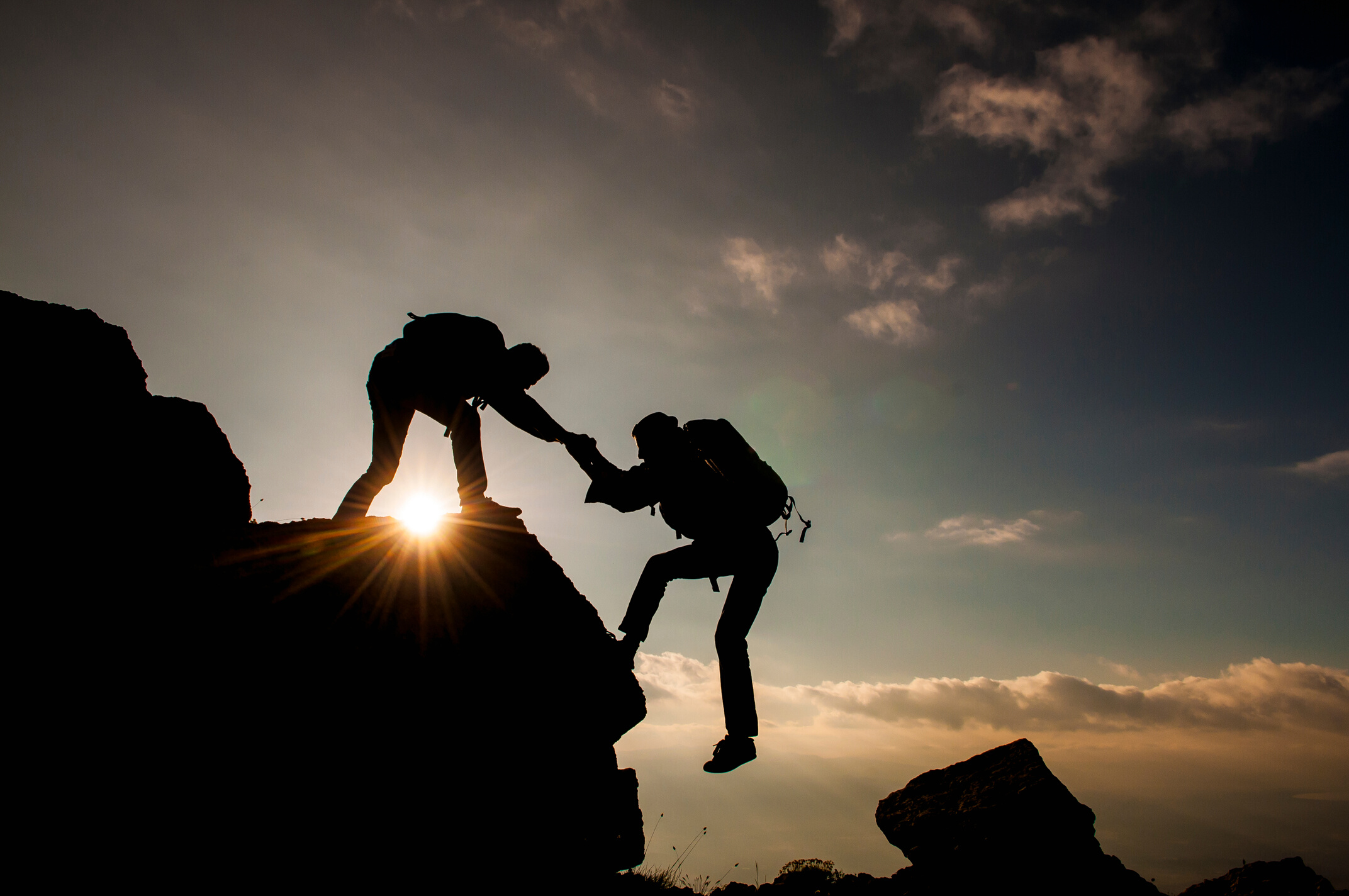 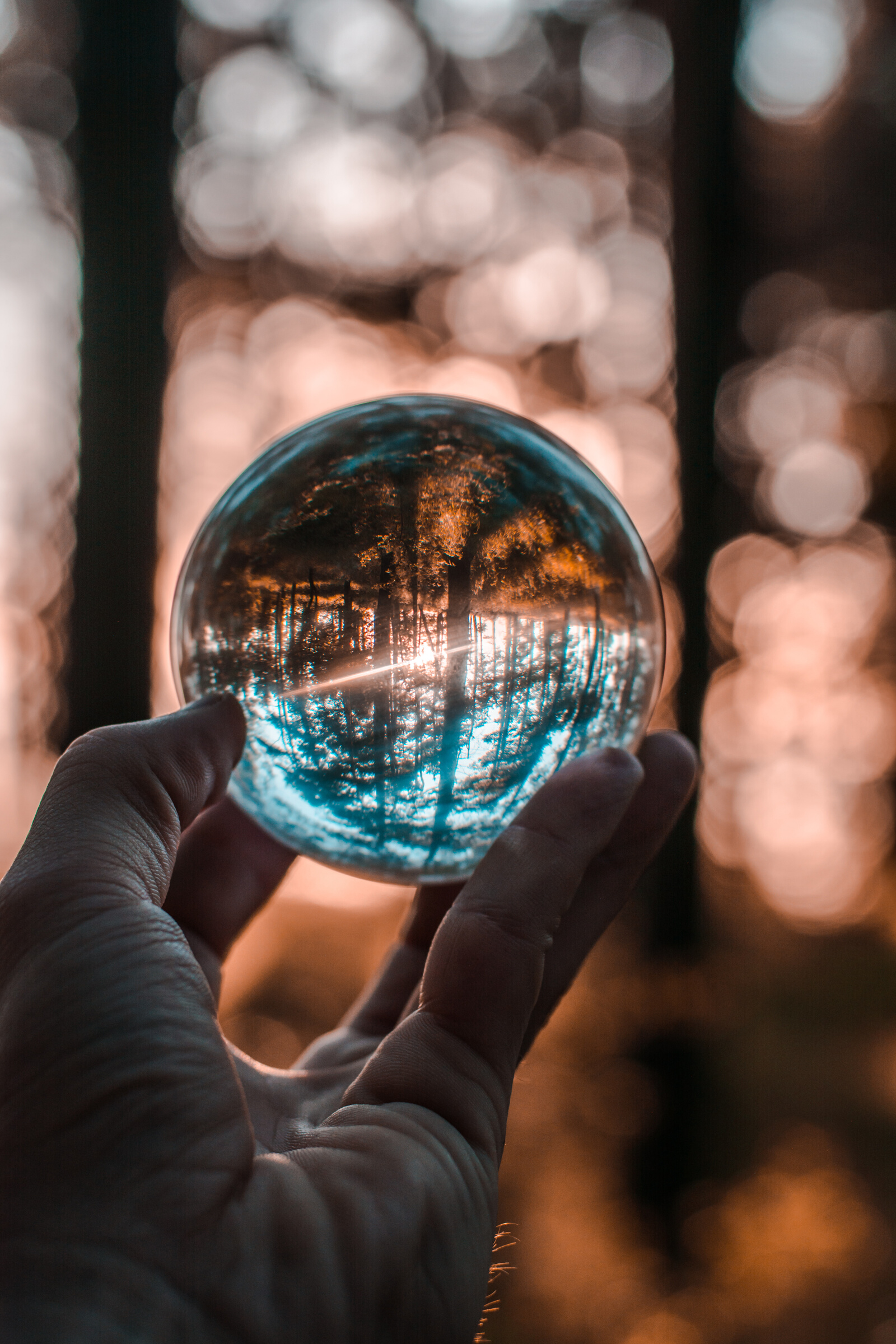 VULNERABILITY-BASED TRUST
Patrick Lencioni, Founder of The Table Group and Author
of The Five Dysfunctions of a Team
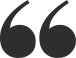 Vulnerability is often seen as a sign of weakness; it's actually a sign of strength...
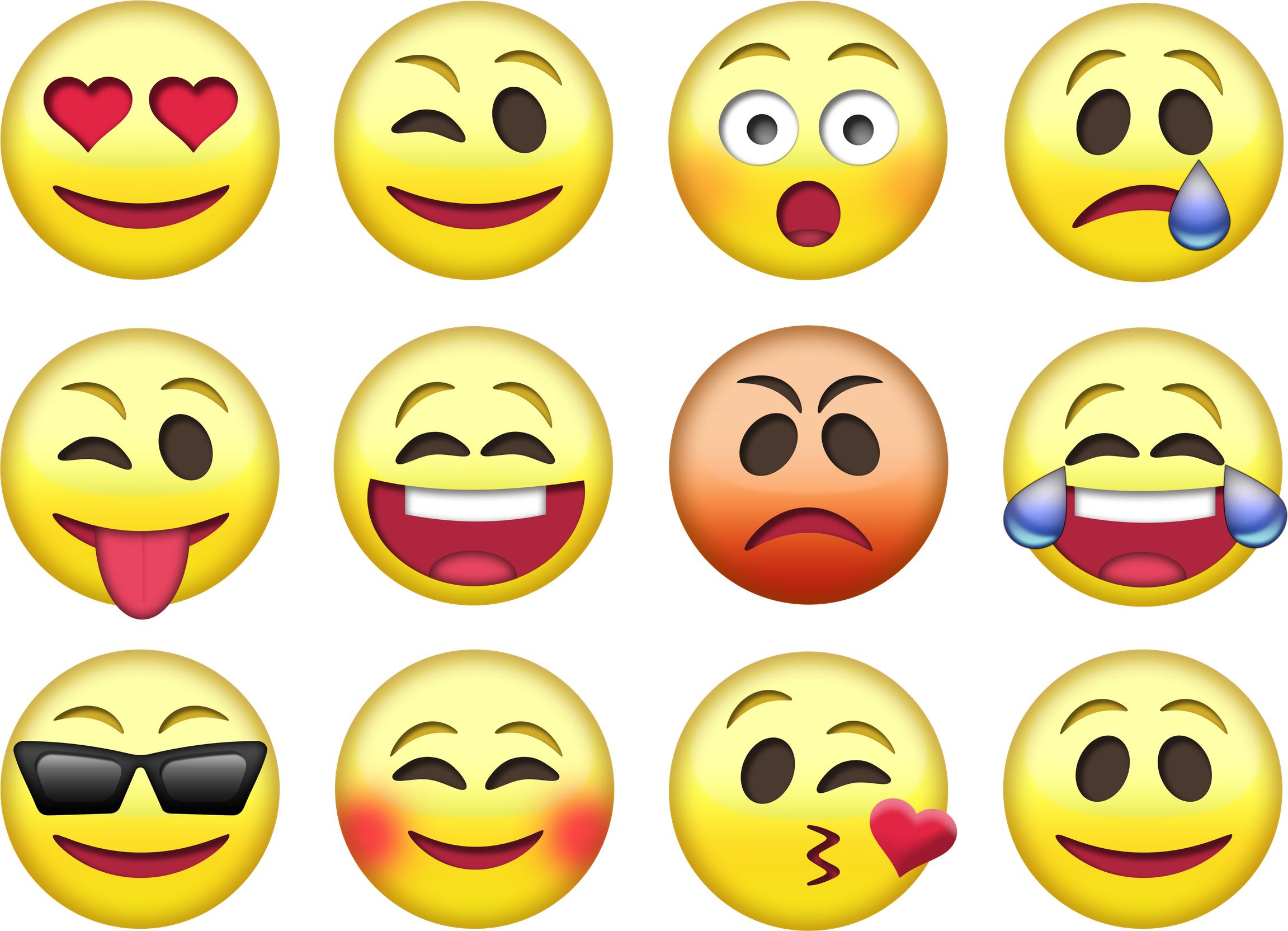 Teams that lack trust...
hesitate to ask for help or offer feedback
don't offer help to people outside of their own areas of responsibility
jump to conclusions
fail to recognize other's skills
waste time and energy managing their own behaviors
hold grudges
avoid their teammates
What does it look like
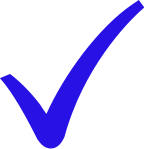 Being unguarded and genuine
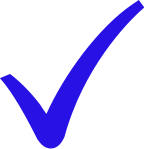 Apologizing & being open about weaknesses and mistakes
TO HAVE TRUST ON A TEAM?
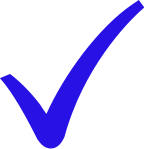 Giving one another the benefit of the doubt
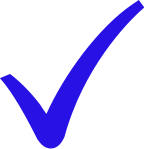 Asking for help and input
Having vulnerability-based trust creates the foundation on which a team can build upon to engage in other key behaviors of a cohesive team
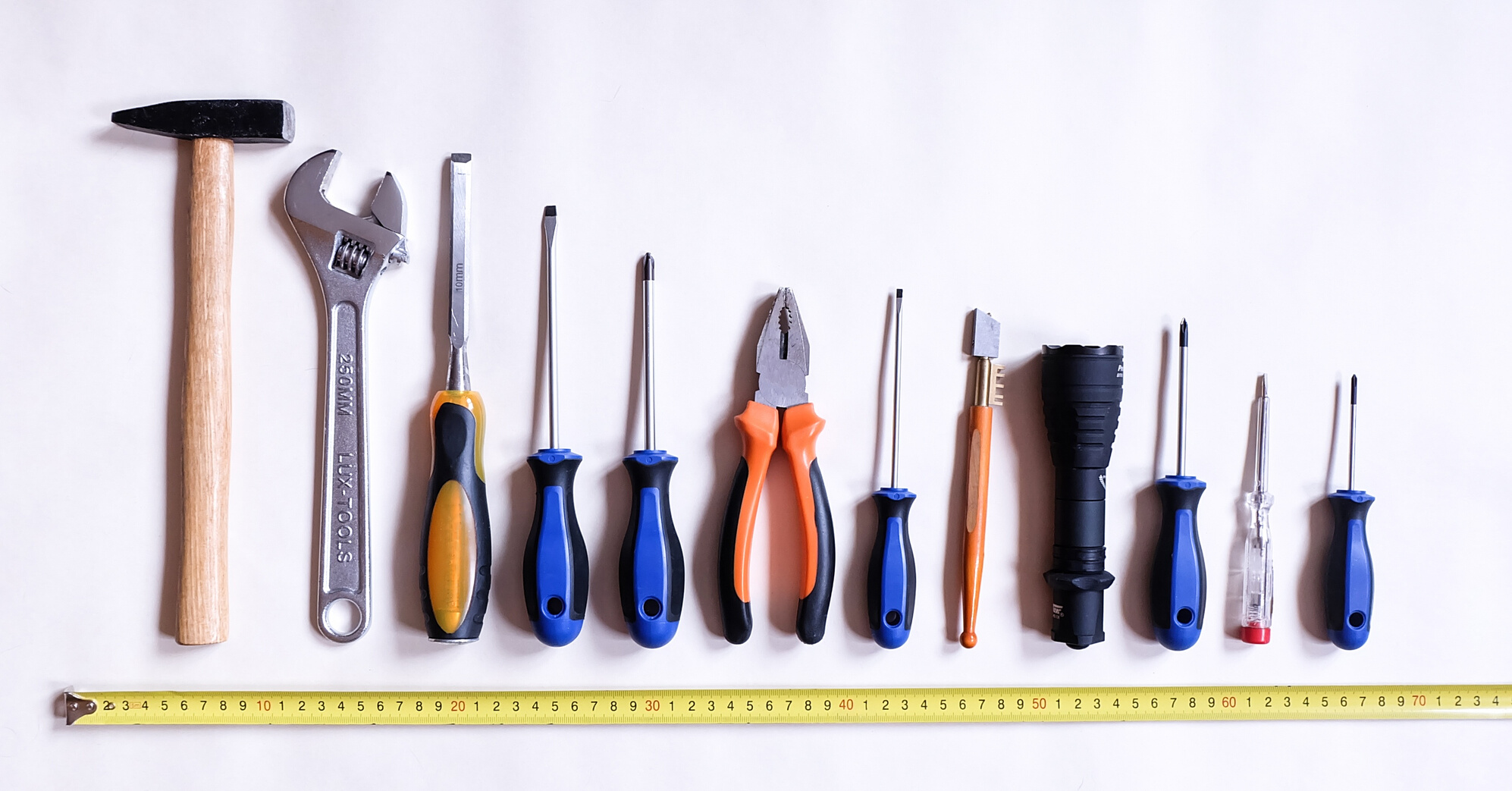 Personal Histories Exercise
Easy
Not-overly sensitive
Increases greater understanding
Decreases inaccurate behavioral attributions
30 minutes!
Team Effectiveness Exercise
More rigorous
More relevant
Single most important contribution
Area of improvement
Low tension
60 minutes
Assessments
Non-Judgmental
Based on extensive research
Strengths and tendencies
Active participation
Discover & affirm
Length:  varies
360-Degree Feedback
Only if it's disconnected from compensation
and appraisals
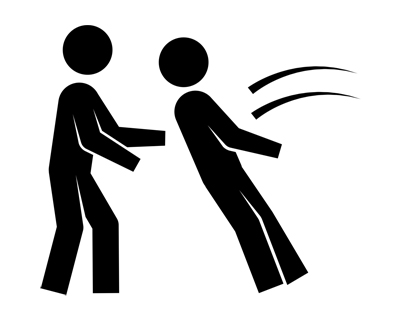 Building Trust Takes Time
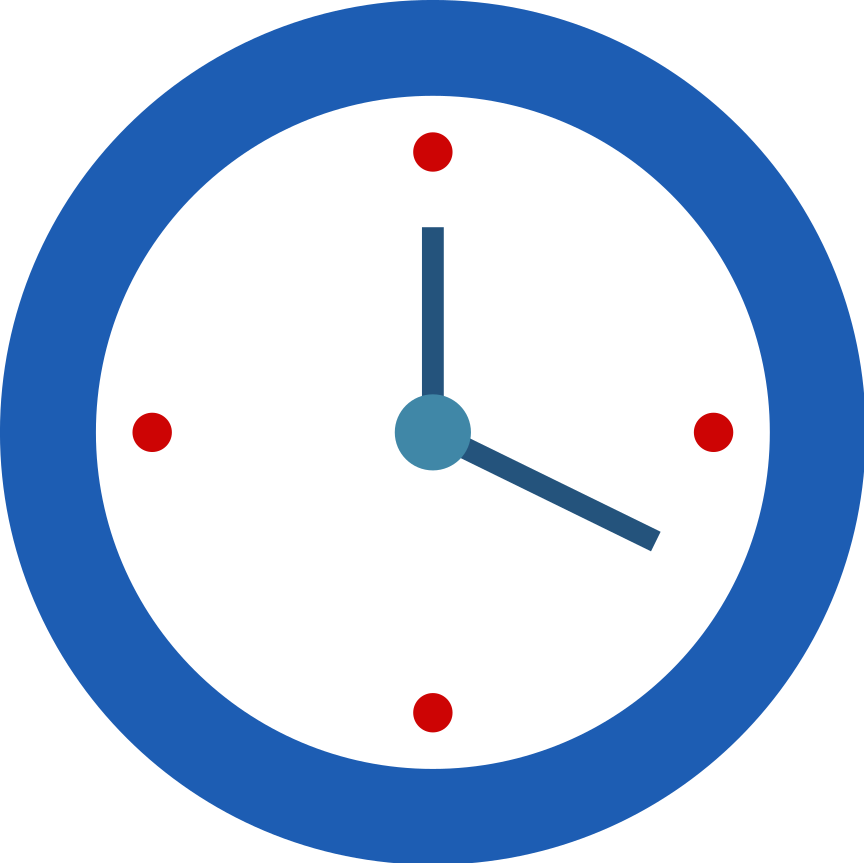 SHORT-TERM VS. 
LONG-TERM IMPACTS
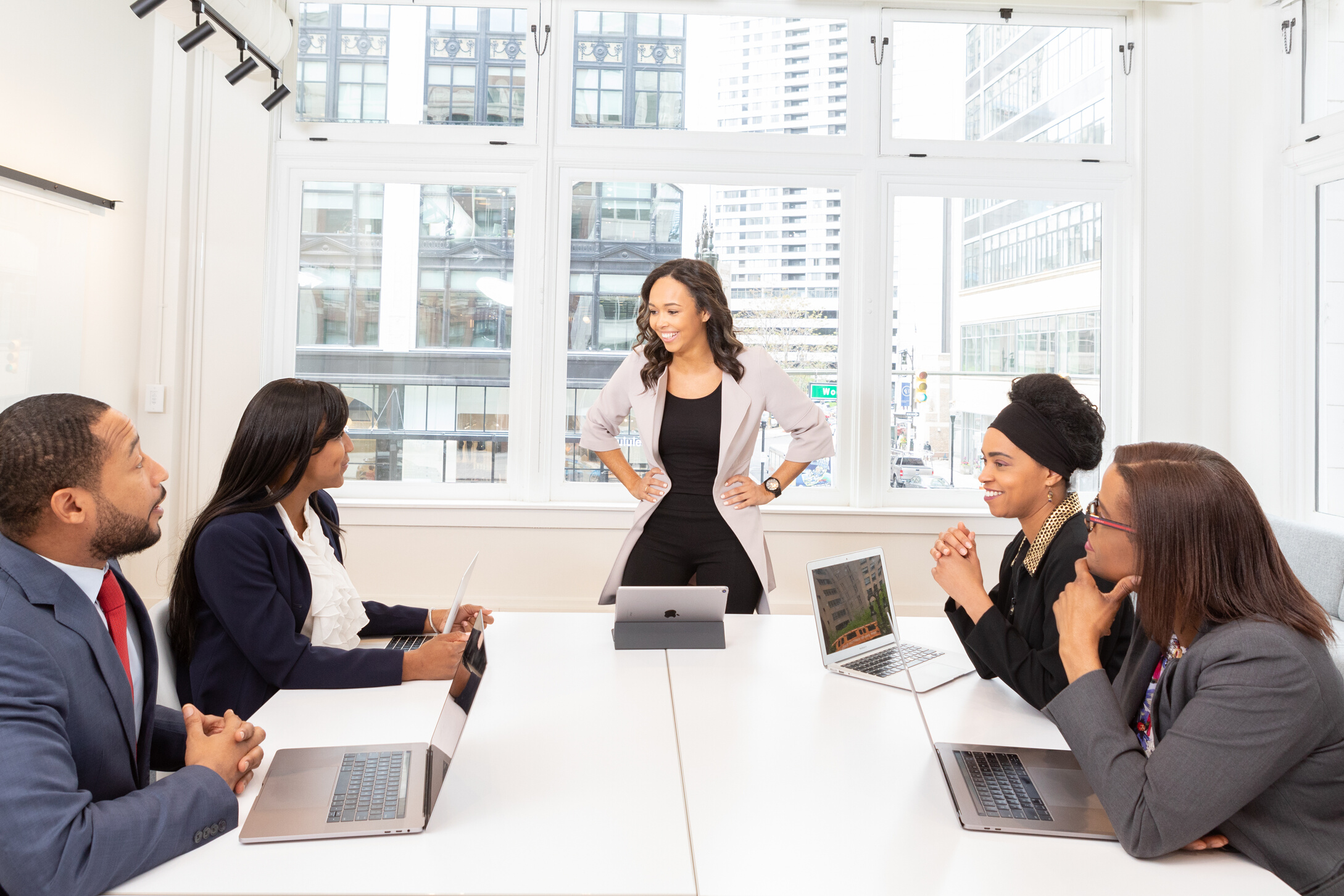 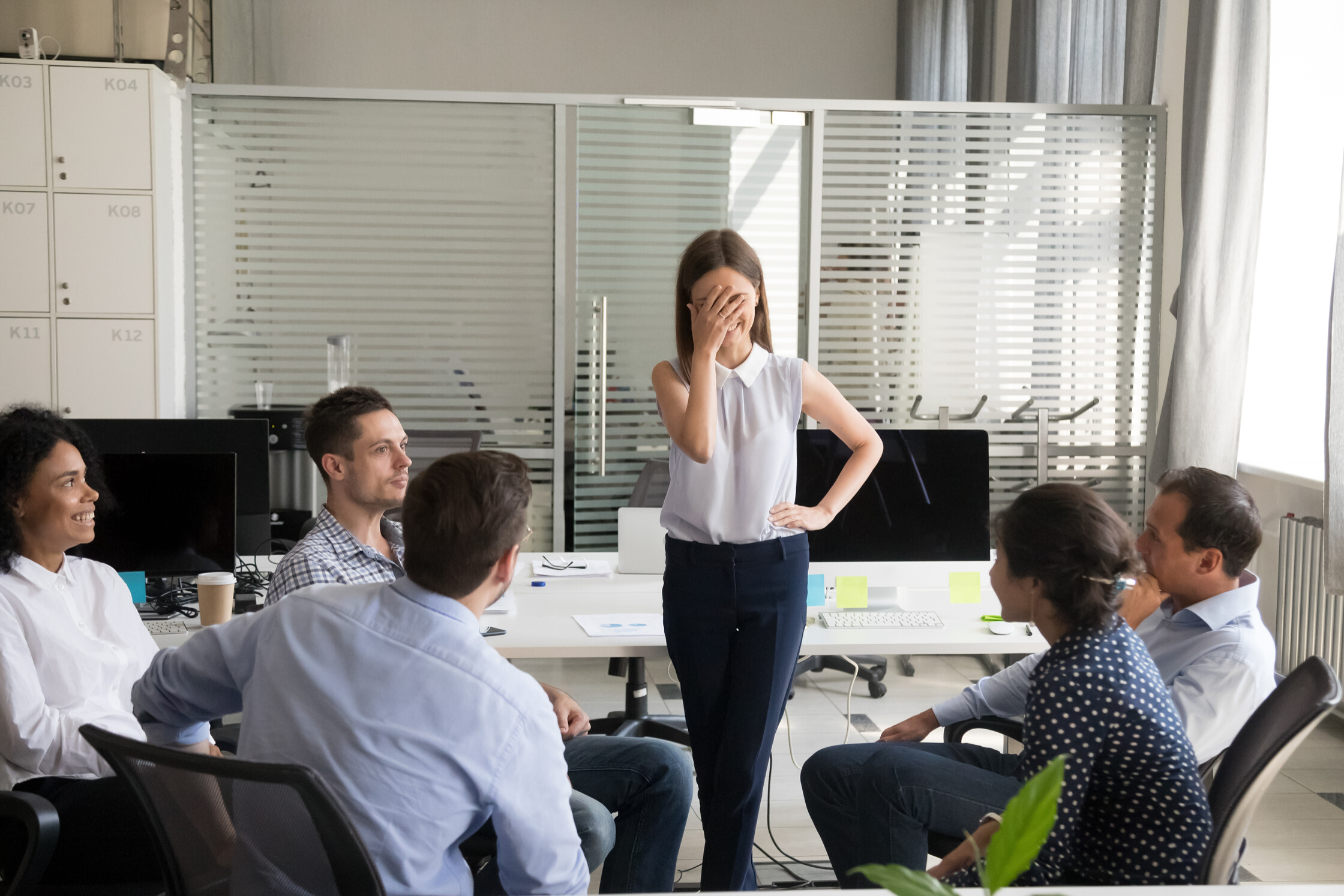 What if you're not the leader??
Can you still encourage trust on your team?
Here's a hint:
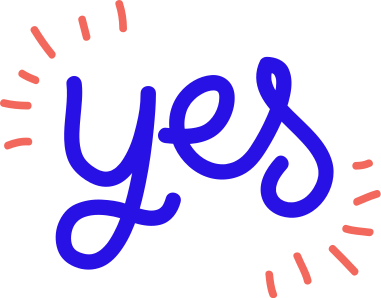 Model vulnerability
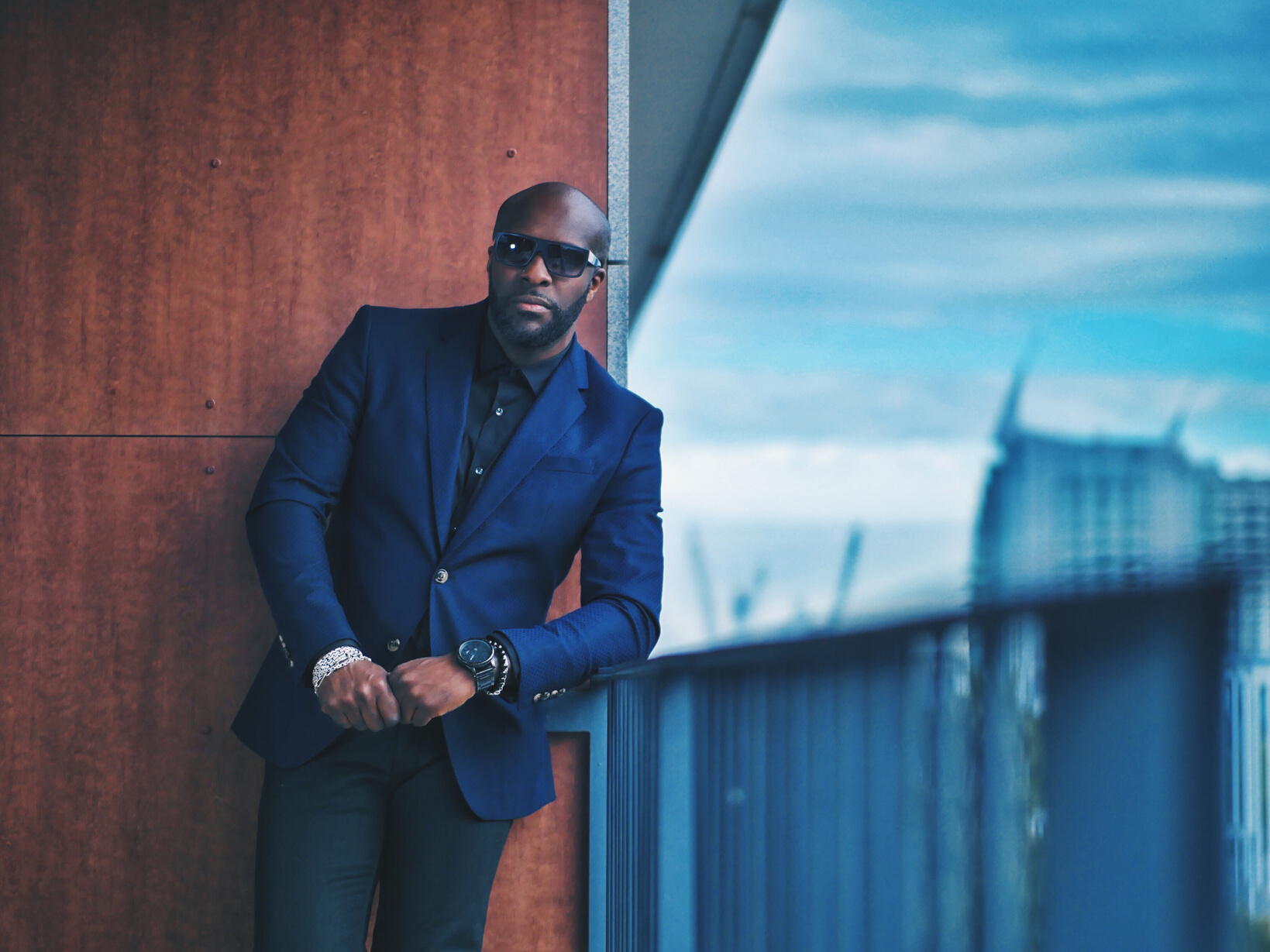 The result?
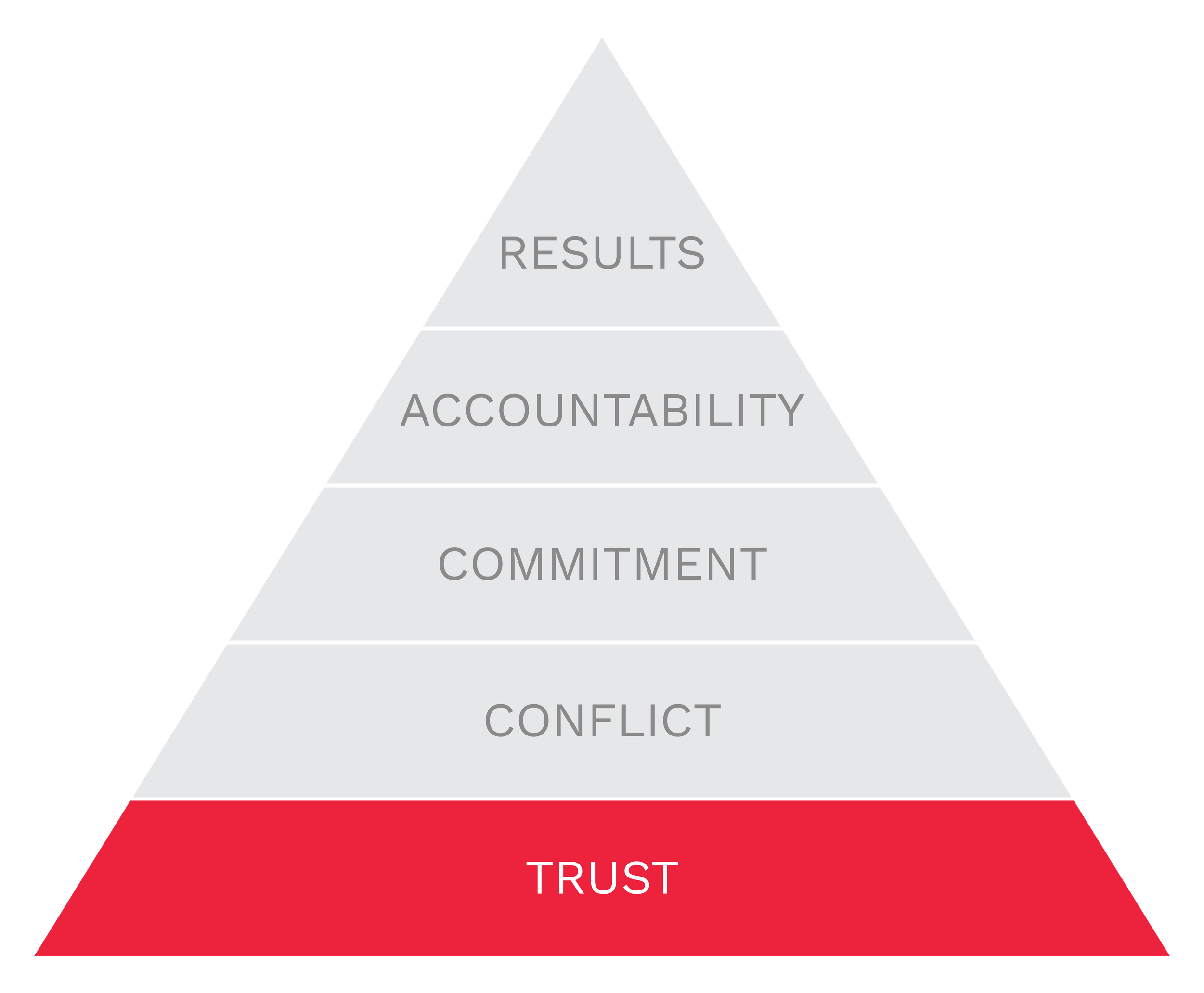 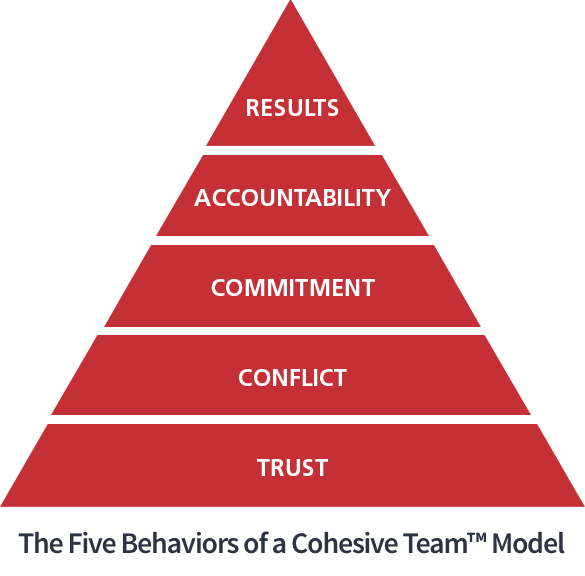 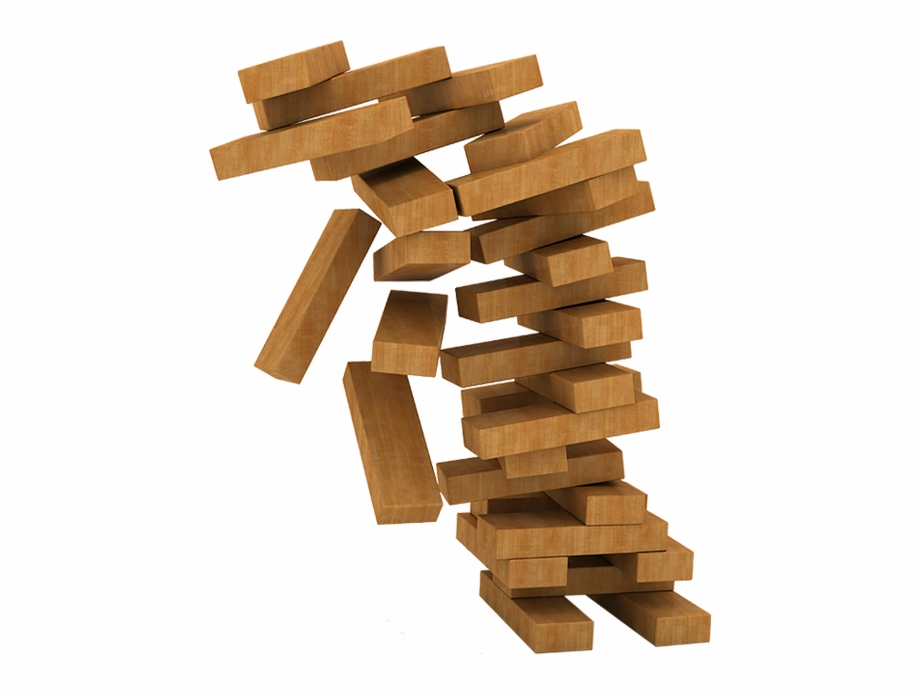 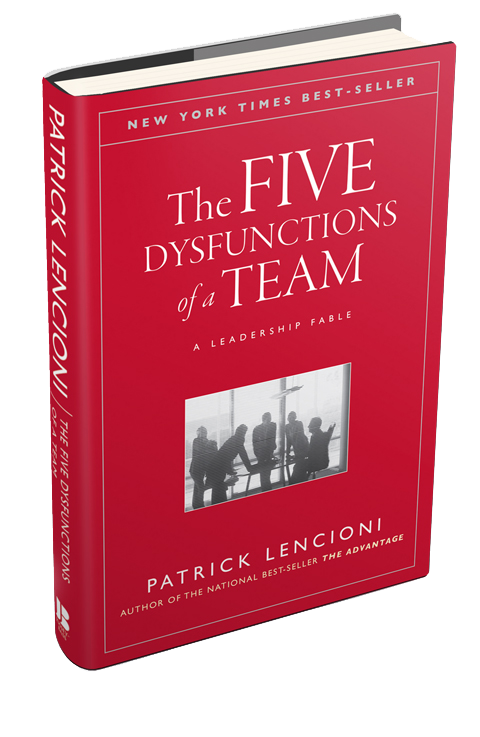 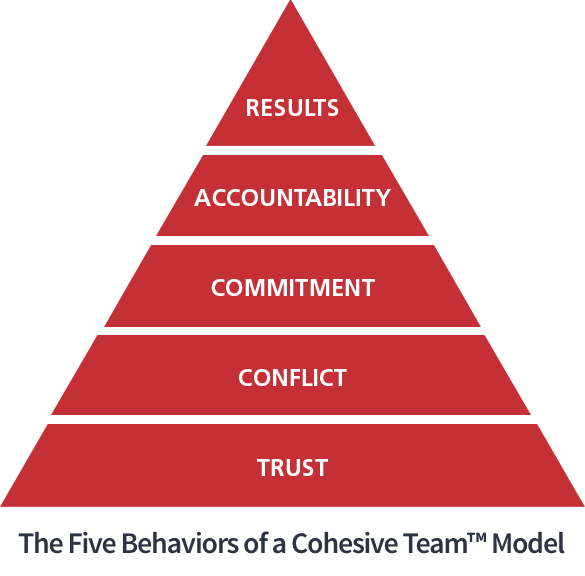 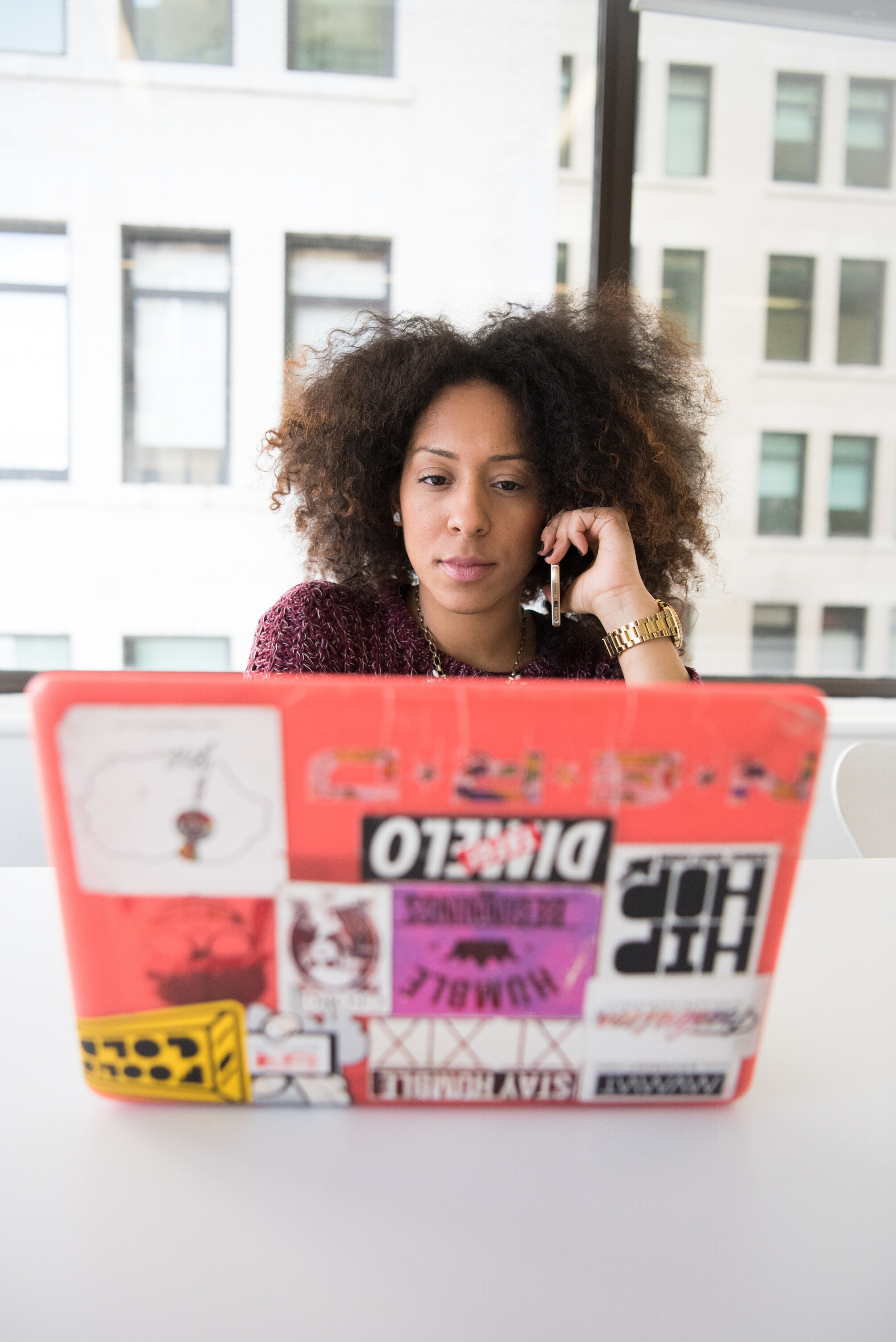 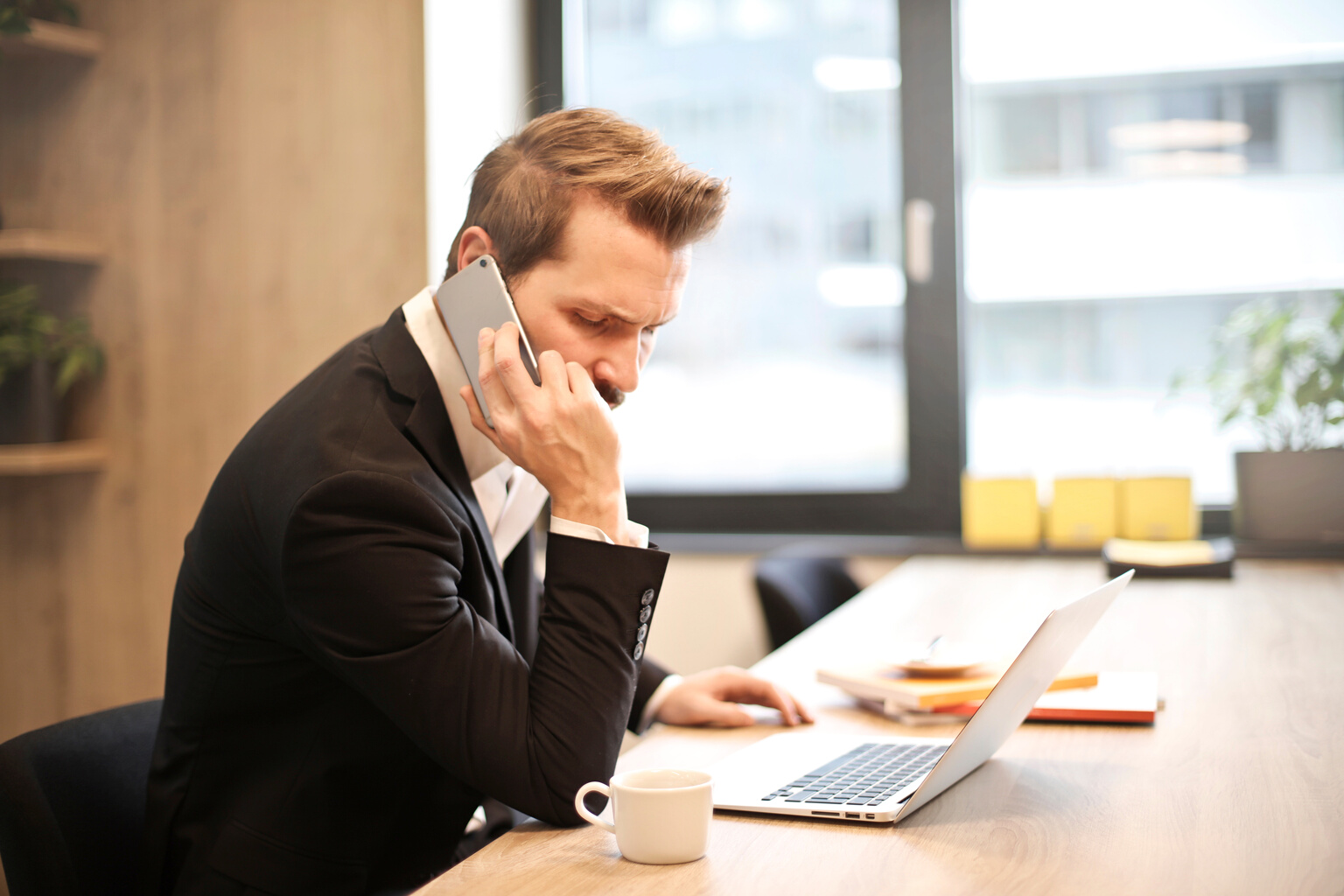 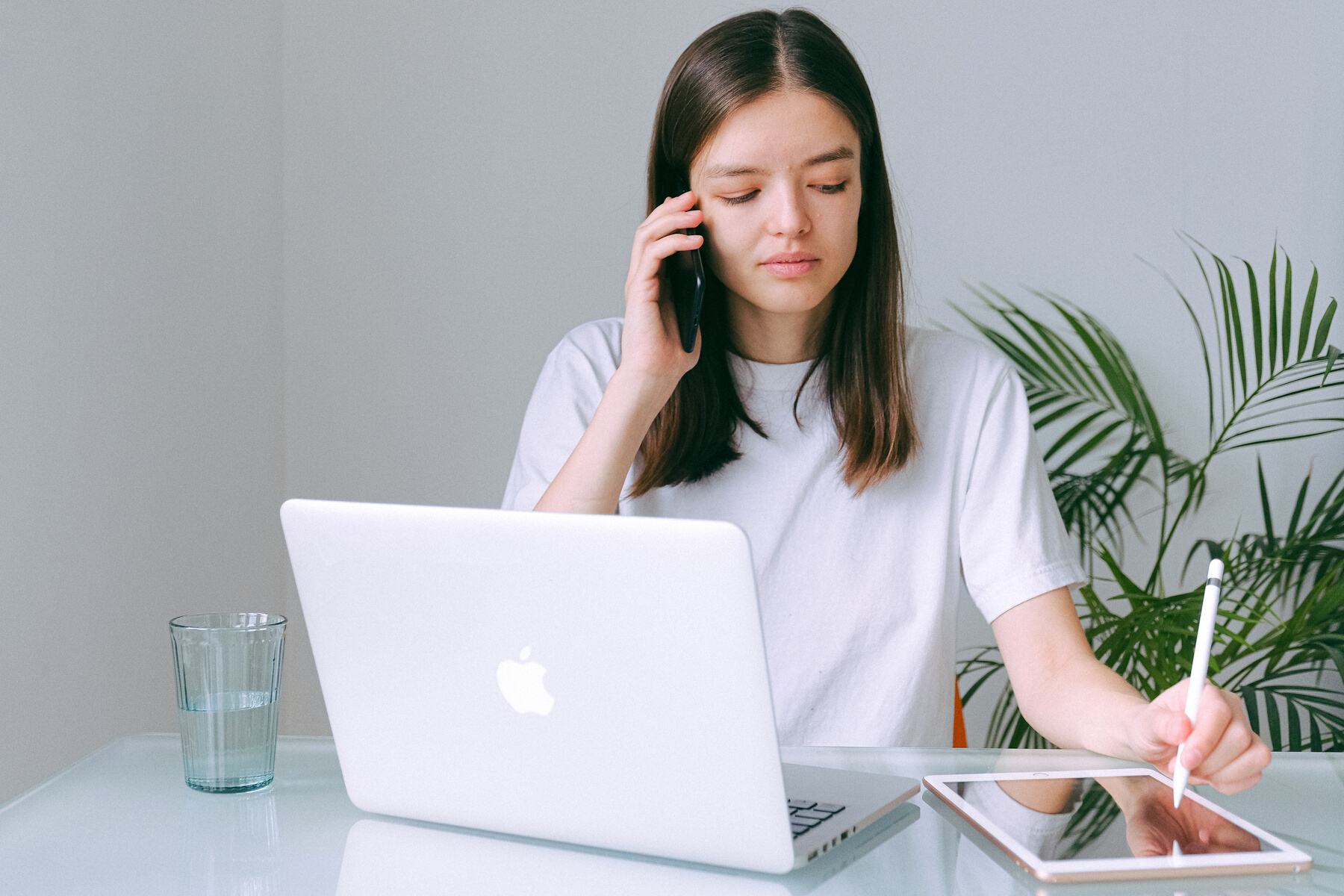 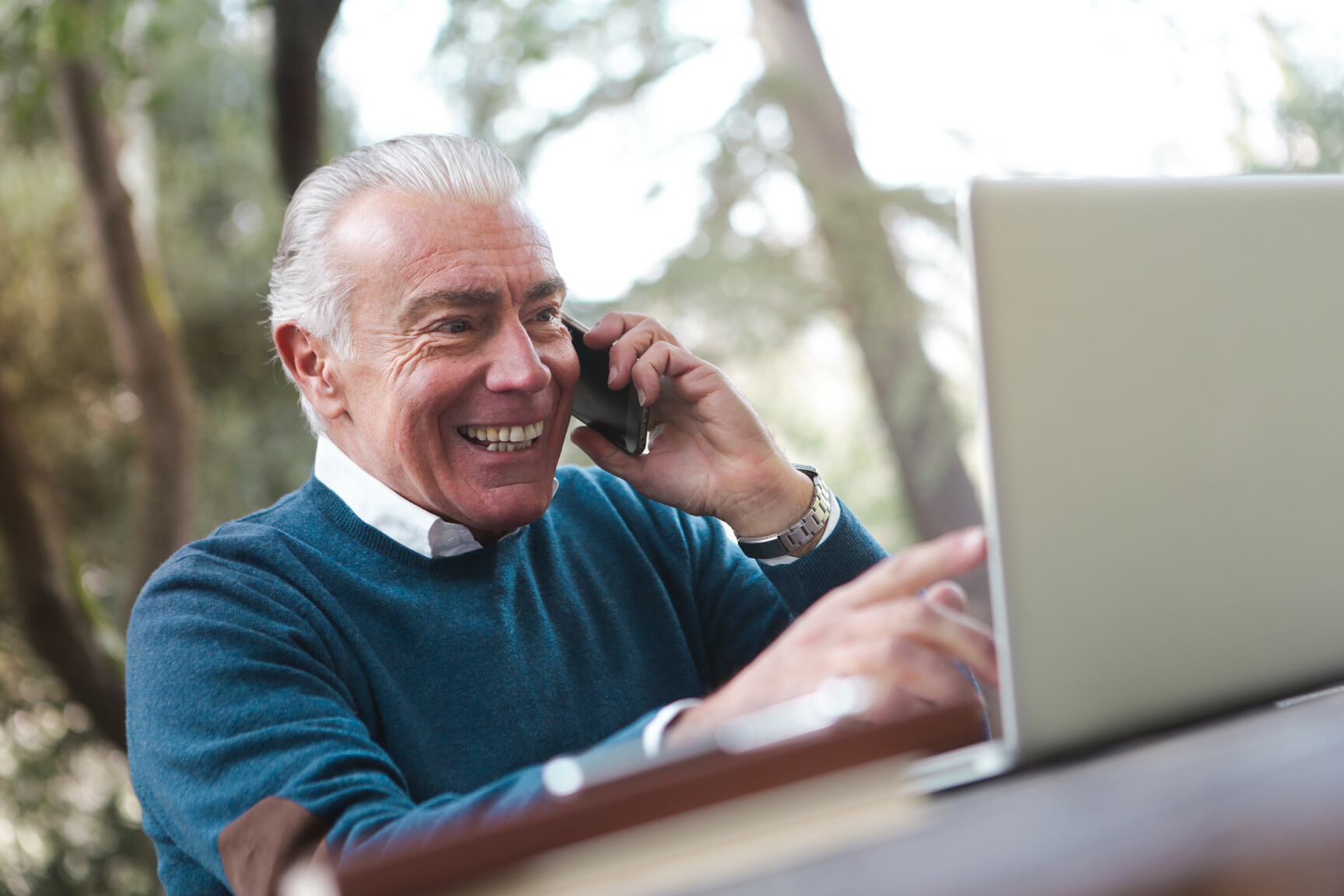 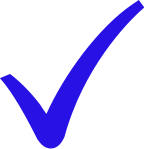 What effective teamwork looks like
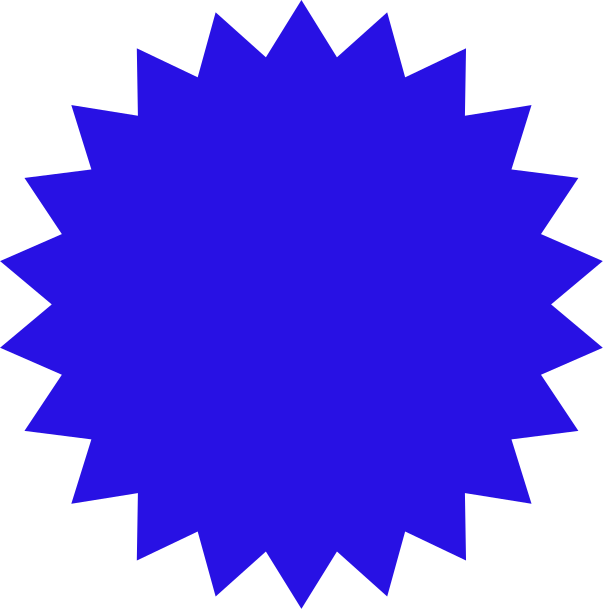 $150
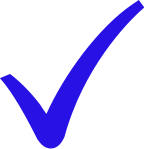 Create a common language
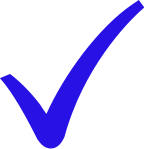 Skill development
Create cohesion & boost morale
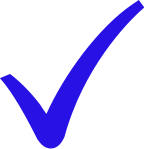 Virtual & Concise
100% Personalized
FREE Analysis & Customization
10% Off Assessments
FREE Additional 30 minutes added to your team's workshop!
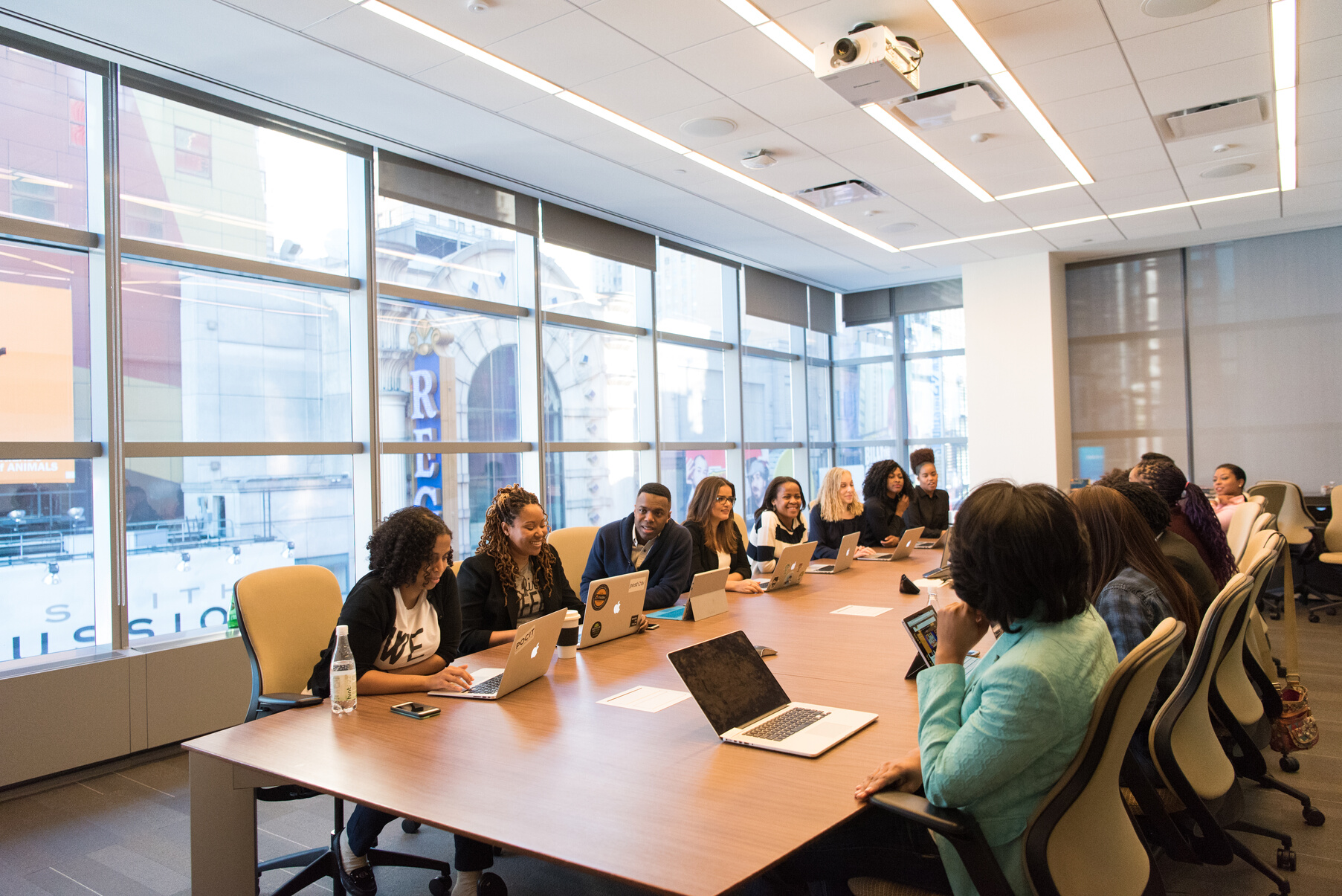 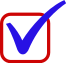 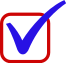 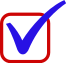 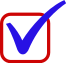 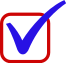 Maximize your team's potential!
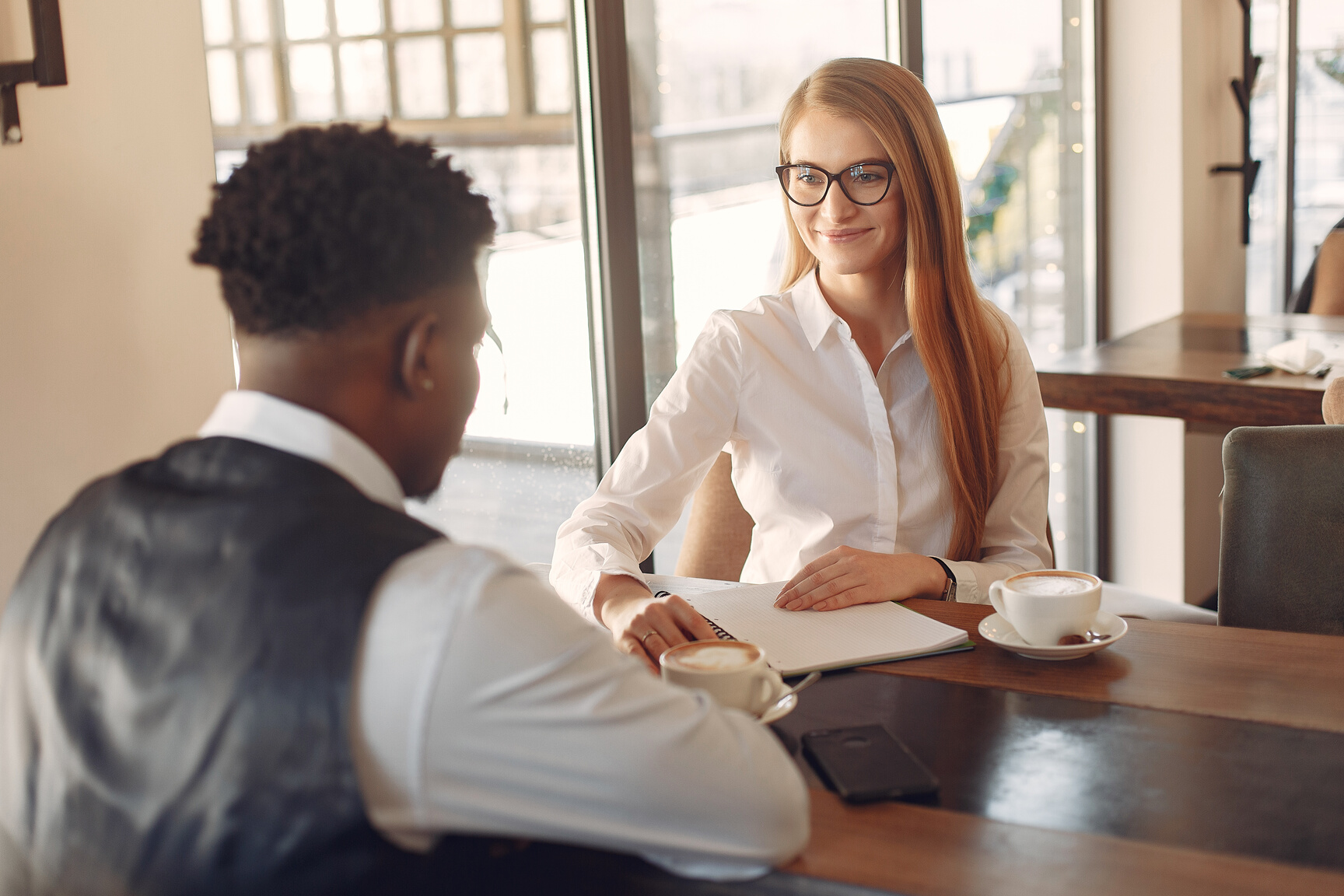 10% Off Assessment
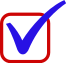 FREE Coaching Session to review your results!
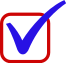 Maximize your individual potential!
Next Steps
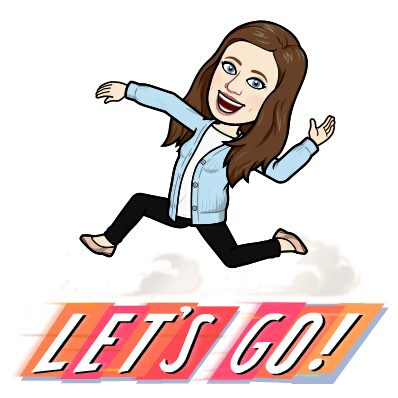 Watch for your follow up email
Save the link to webinar recording
Choose your special offer and click the link to take advantage!
Unlock the potential that awaits!
Contact Information
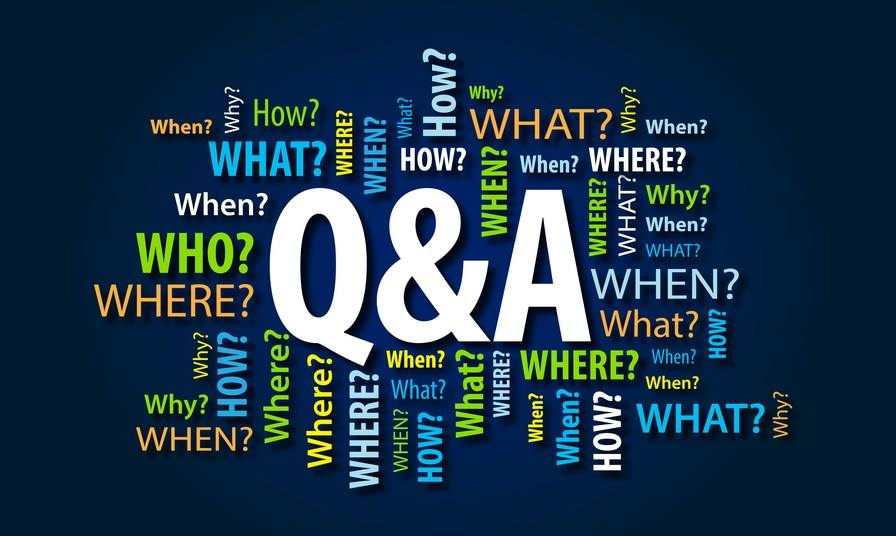 www.LisaStrei.com
    @CoachLisaStrei
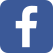 Email Address
LisaStrei19@gmail.com
Phone Number
801-390-6377